GEOS 22060/ GEOS 32060 / ASTR 45900
What makes a planet habitable?
Runaway greenhouse, moist greenhouse
Lecture 12 + make-up lecture
Tuesday 13 May 2019
Course outline
Foundations (1-2 weeks)
Earth history
HZ concept, atmospheric science essentials
Post-Hadean Earth system
Principles – how are habitable planets initiated and sustained? (4-5 weeks)
Volatile supply, volatile escape
Inner edge and outer edge of the habitable zone
 Long-term climate evolution 
Specifics (2.5 weeks)
Hyperthermals on Earth 
Early Mars 
Oceans within ice-covered moons 
Exoplanetary systems e.g. TRAPPIST-1 system
Earth science
planetary science
Lecture 11 wrap-up
Where’s the direct effect of temperature? A: It’s small.
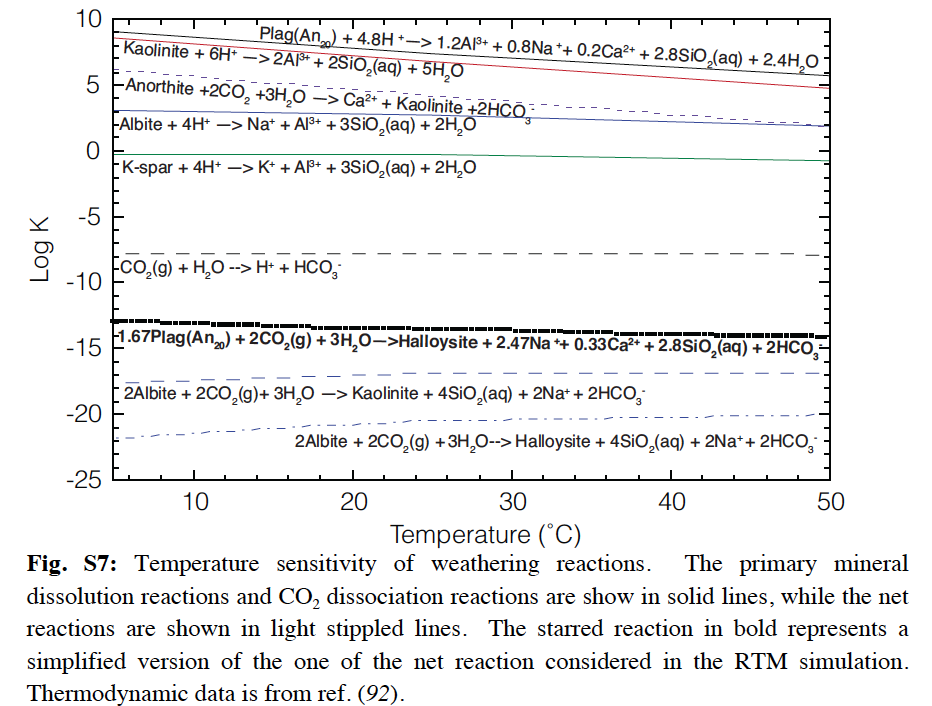 Where’s the effect of temperature?
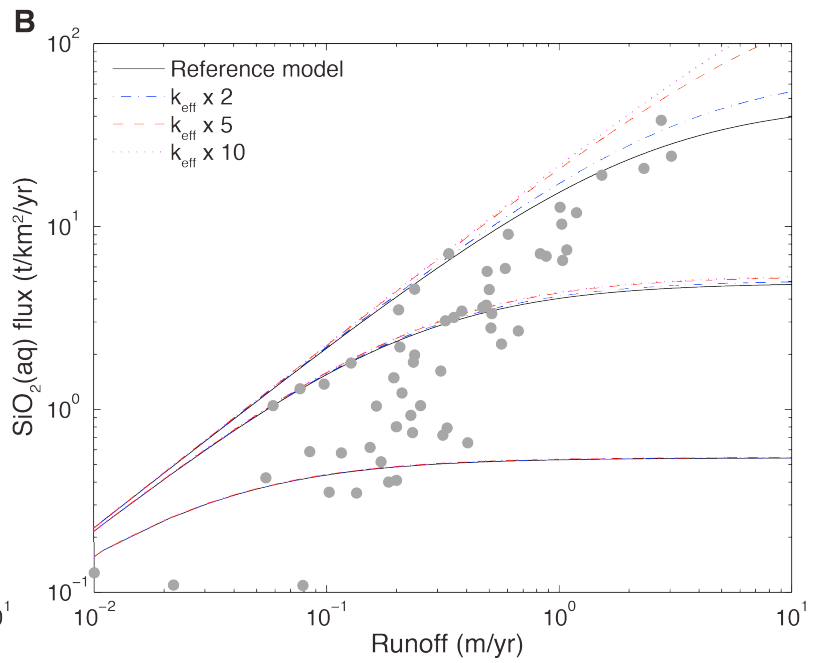 Direct effect of T is small;
strong indirect hydrologic
effect.
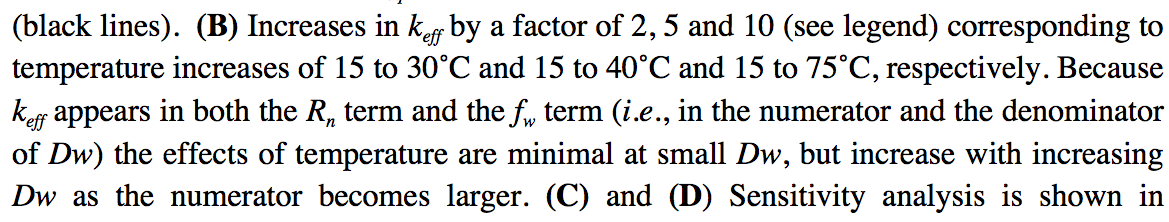 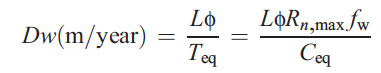 fw = fraction of fresh minerals
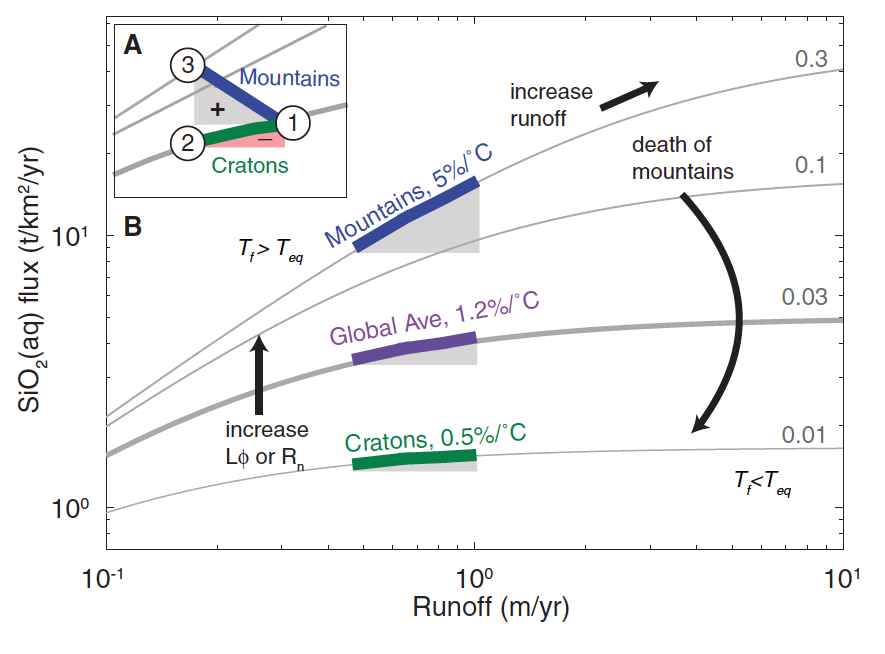 Manabe et al. 
Climatic Change 
2004
or fw
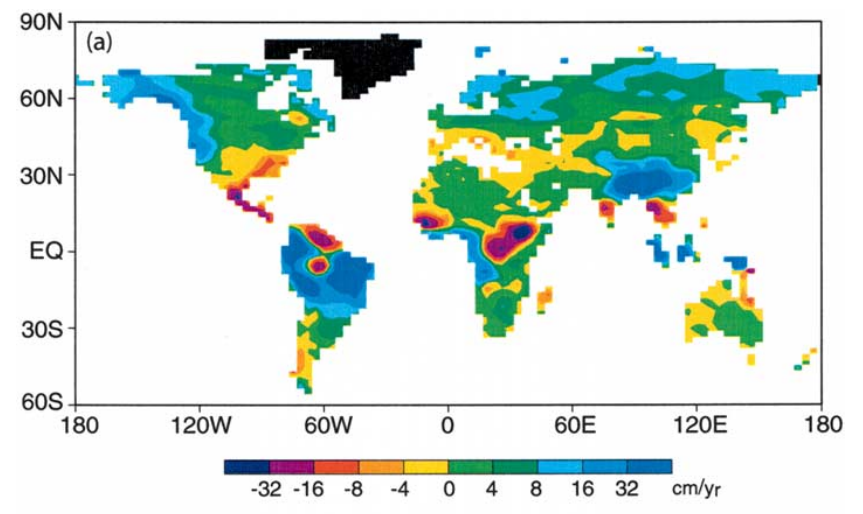 Maher & Chamberlain Science 2014:
Earth’s thermostat is mediated by wetting of mountain belts in response to global warming
runoff change (cm/yr)
Mountain belts also release CO2(via metamorphic decarbonation and by oxidation of C in uplifted shale, coal)
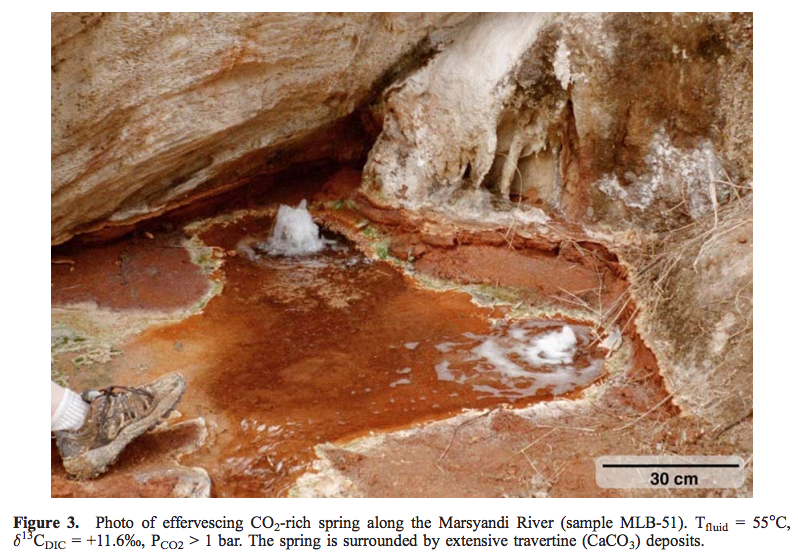 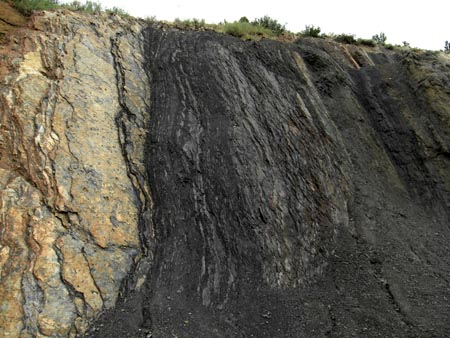 Evans et al., G3, 2008
Colorado Front Range organic-rich shale
Bickle, Terra Nova, 1996
Tests for the carbonate-silicate weathering feedback hypothesis:
Seek present-day gradients weathering corresponding to present-day gradients in temperature between watersheds.
Seek evidence for weathering increases during geologically-sudden past warm events.
(Because of the Faint Young Sun) look for evidence of higher pCO2 in the distant geologic past.
Q: When CO2 goes up, does temperature go up?
A: Sudden rises in CO2 are accompanied by temperature rises;
    longer-term changes in temperature may have other controls, e.g. albedo.
Multiproxy
Stomatal indices
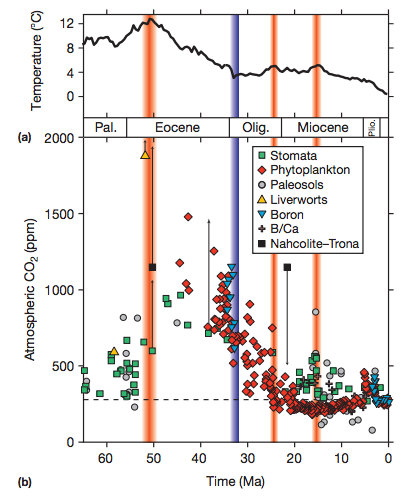 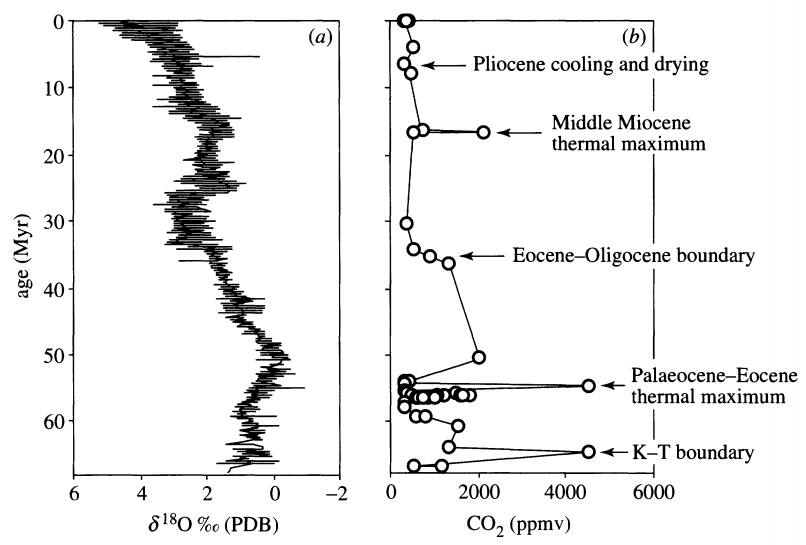 Retallack, Phil. Trans., 2002
Before 1 Mya, temperature
records are more reliable
than pCO2 records.
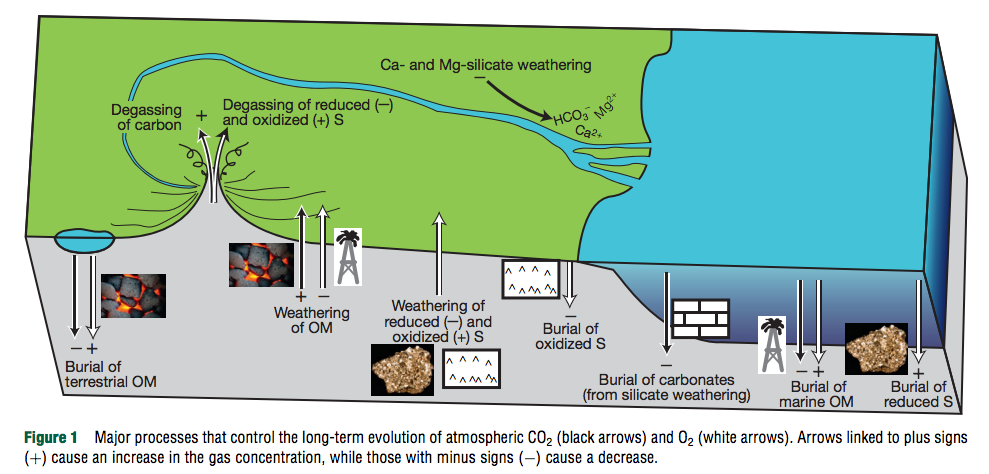 River input
Composition of upper continental crust (UCC) ~ composition of shales ~ composition of river sediments.

[Seawater] >> [UCC]: S, Cl, F, B, Mg, Na, K
[Seawater] << [UCC]: Pb, Al, Si, Fe
How river input (discharge x concentration) is measured
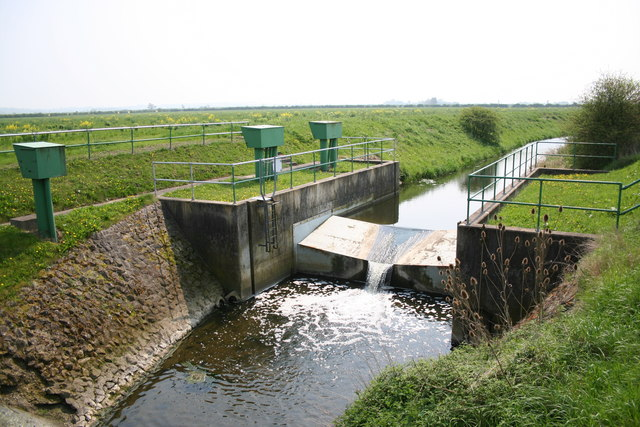 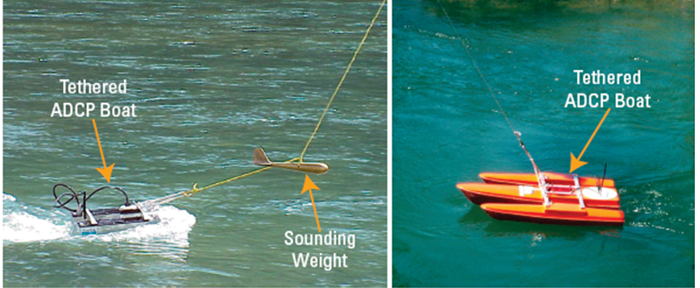 Acoustic Doppler profiling (discharge)
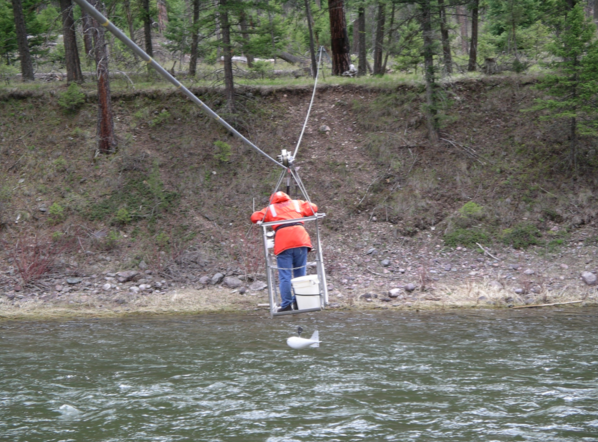 Stream gages (discharge)
Sampling for chemistry (concentrations)
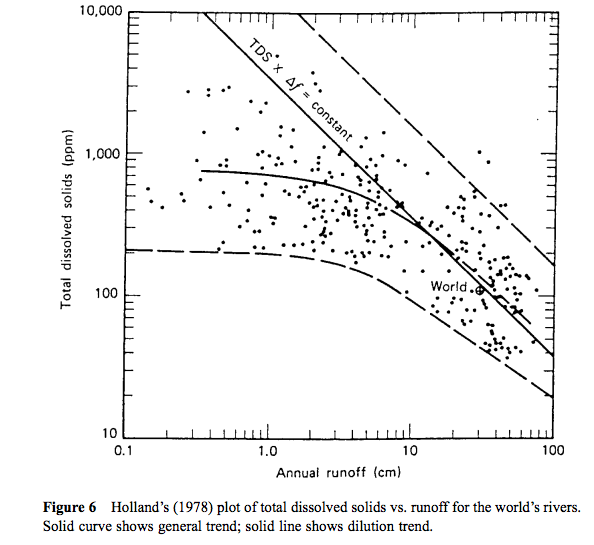 Concentration-
discharge
relationships show
dilution trend at 
large discharge

This trend is also
observed for the
seasonal cycle of
runoff in individual
rivers. Therefore,
constructing
an annual-average
budget requires
many concentration
measurements.
saturation
(more water,
more cations)
dilution
Some support for T and runoff
control on weathering, but much scatter
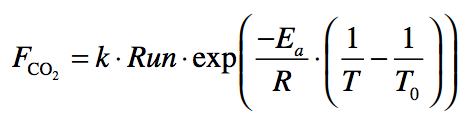 Data: 99 small granitic catchments
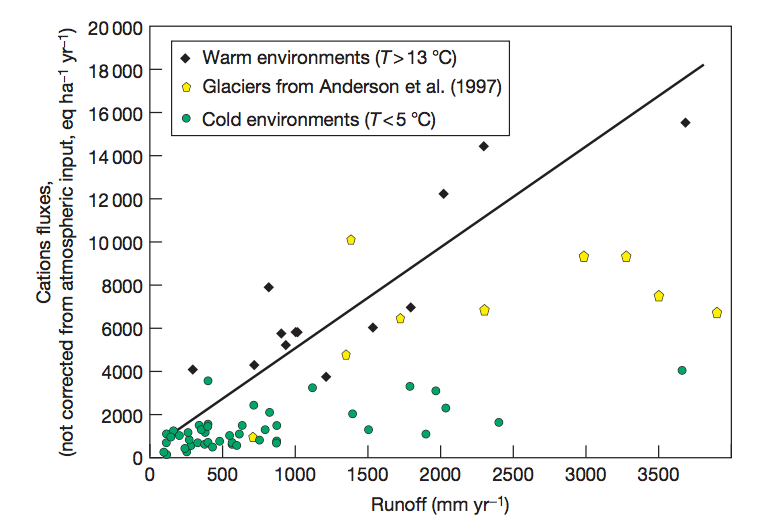 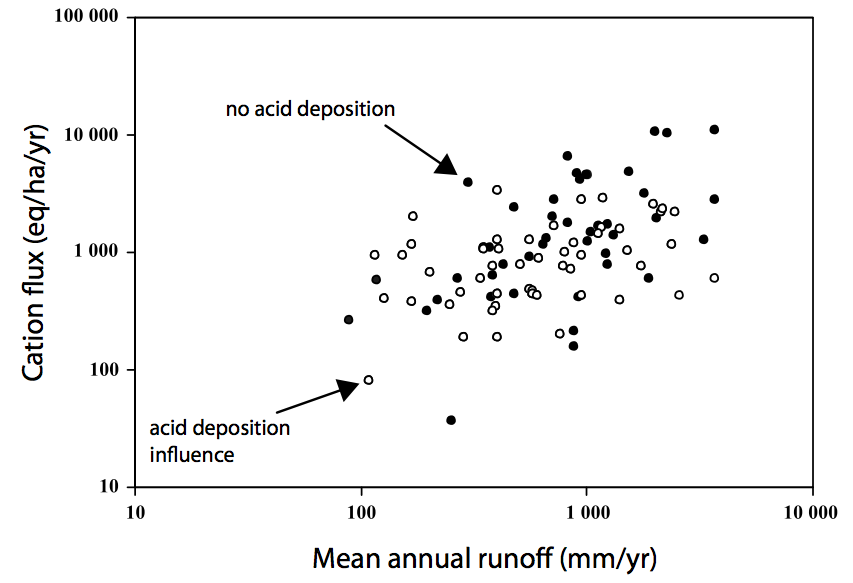 Oliva et al. 2003
Godderis et al. Rev. Min. Geochem. 2009
Kinetically-limited watersheds vs. supply-limited watersheds
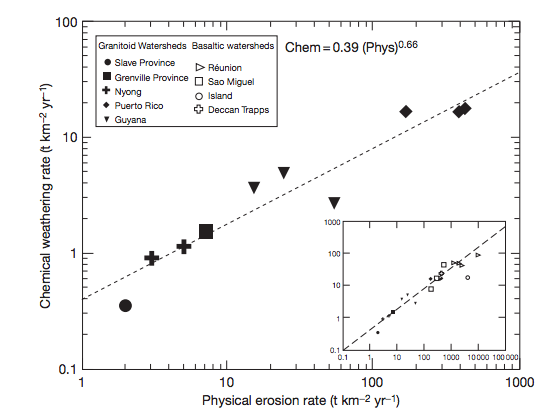 Kinetically-
limited, low
weathering
intensity
(steep 
mountains)
2.5%
Earth’s ability to
recover
from a
hyper-
thermal
resides in 
the mountains
Transport-
limited,
High 
weathering
intensity
(plains)
40%
“supply” limited
Putting it all together: combined effect of rainfall, temperature, and erosion rate on 
dissolved flux
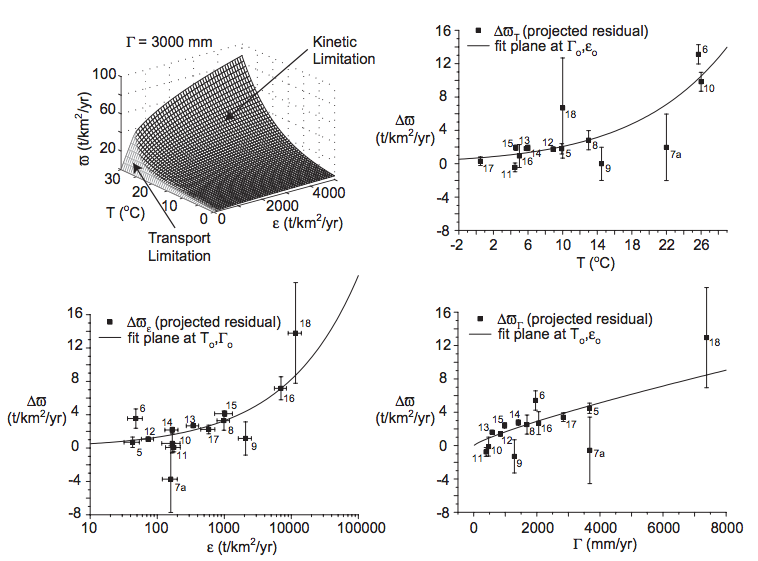 dissolved
 flux
temperature
dissolved
 flux
dissolved flux
erosion rate
rainfall
West et al. 2005 EPSL
Testing the carbonate-silicate weathering feedback using present-day temperature gradients: Rivers and streams in Antarctica
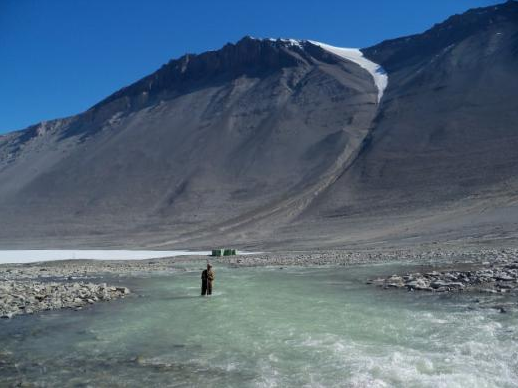 Nezat et al. GSA Bulletin 2001
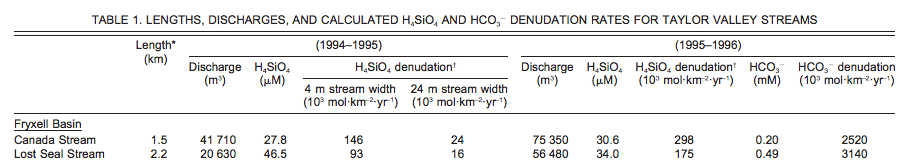 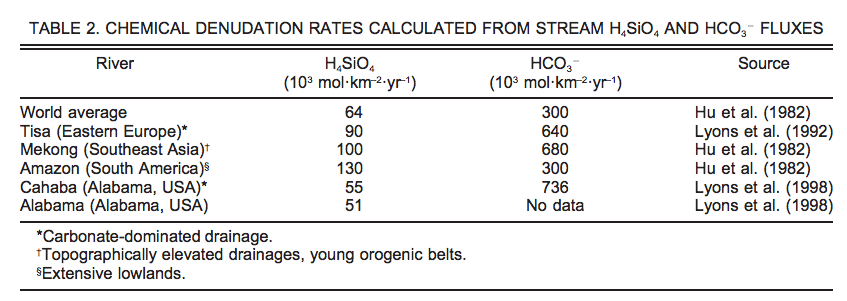 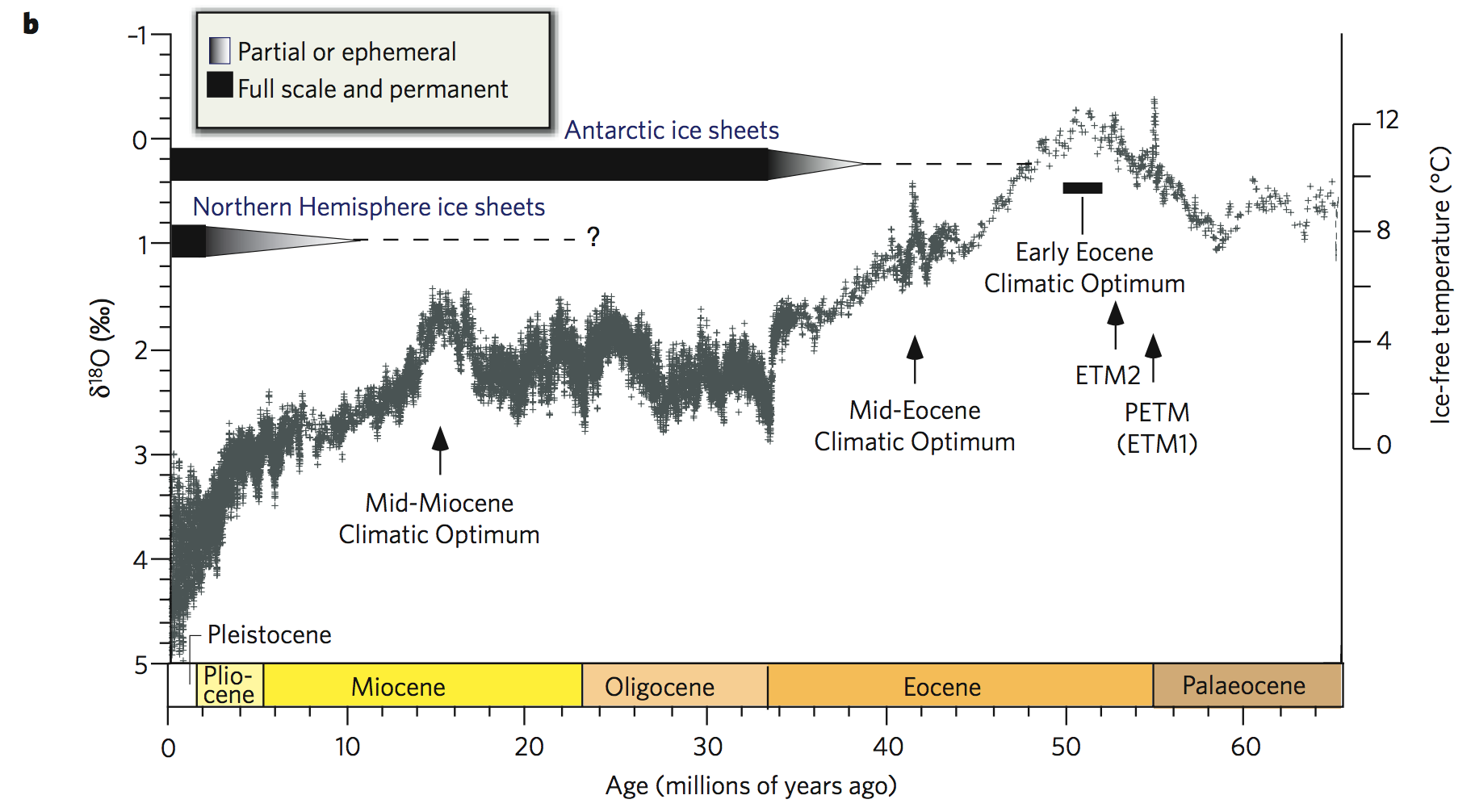 Zachos 2008 Nature
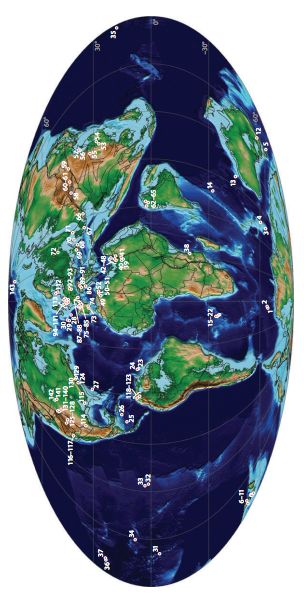 Paleocene-Eocene Thermal MaximumA hyperthermal 55 Mya
Adequate spatial 
coverage
Time resolution limited 
to > 1 Kyr by bioturbation
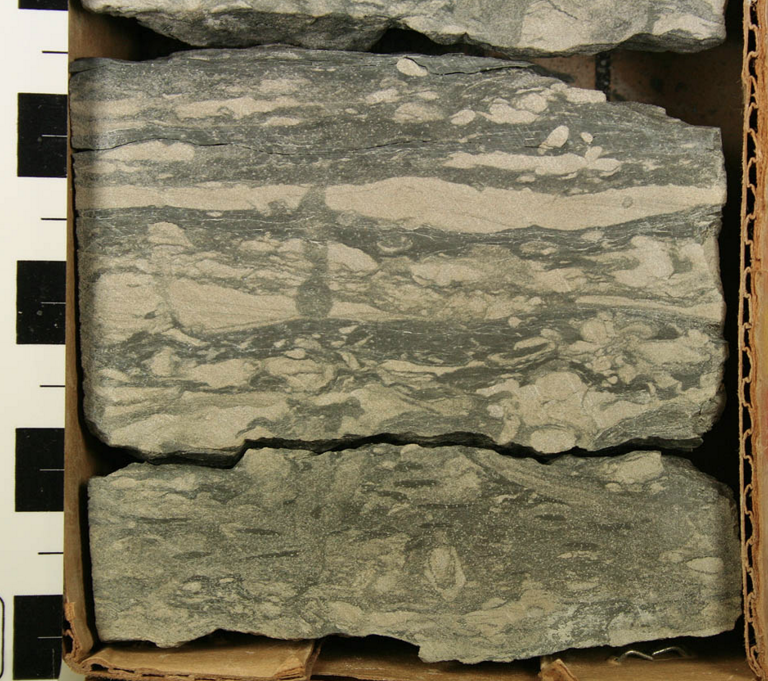 Though brief relative to the ~100 Kyr
timescale of the weathering feedback,
the CO2 release that triggered the PETM
was much more prolonged than 
anthropogenic CO2 release.
Sustained temperature rise:expect – increased weathering; intensified hydrologic cycle;CO2 drawdown on ~100 Kyr timescale
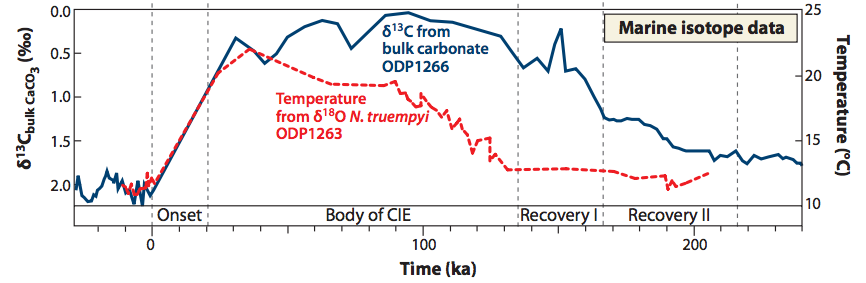 Time interval estimated using
cyclostratigraphy and helium-3 accumulation
Osmium-isotope systematics
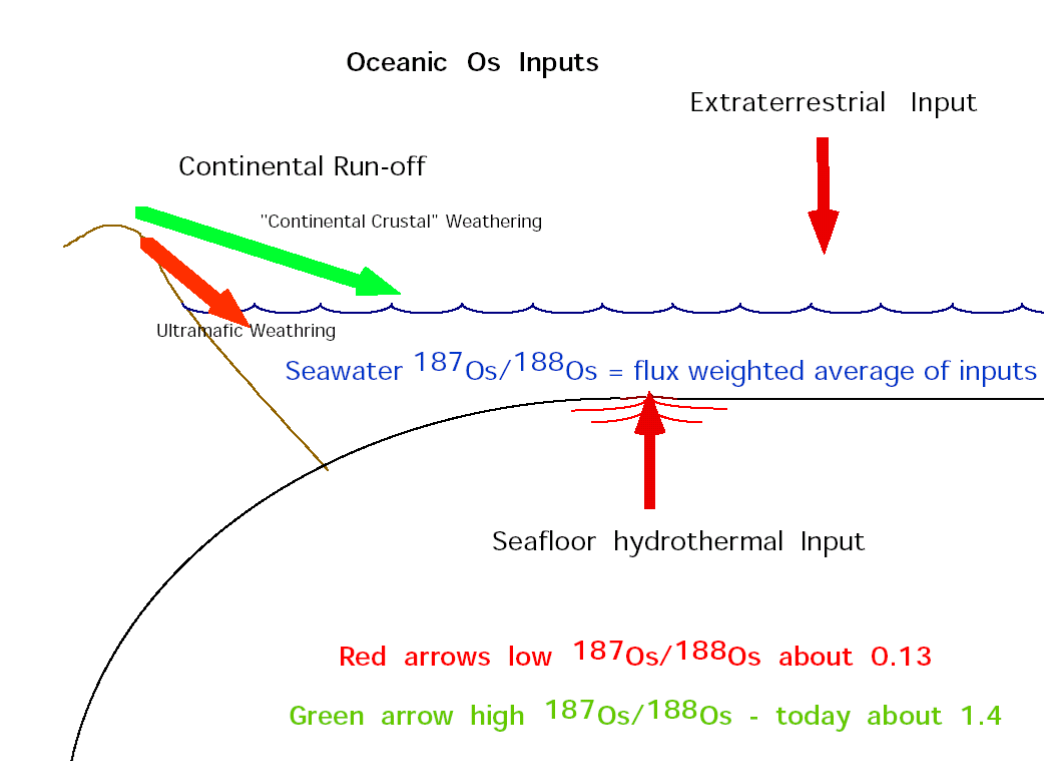 Q: Where does the “rest” of
the Os go?
A: into clastic sediments
(suspended load),
and then sedim.
basins (e.g.
deltas) for
long-term
storage
Example of Os-isotope response to a hyperthermal (0.18 Ga, non-PETM)
Cohen et al. Geology 2004, “Osmium isotope evidence for the regulation of atmospheric
CO2 by continental weathering.”
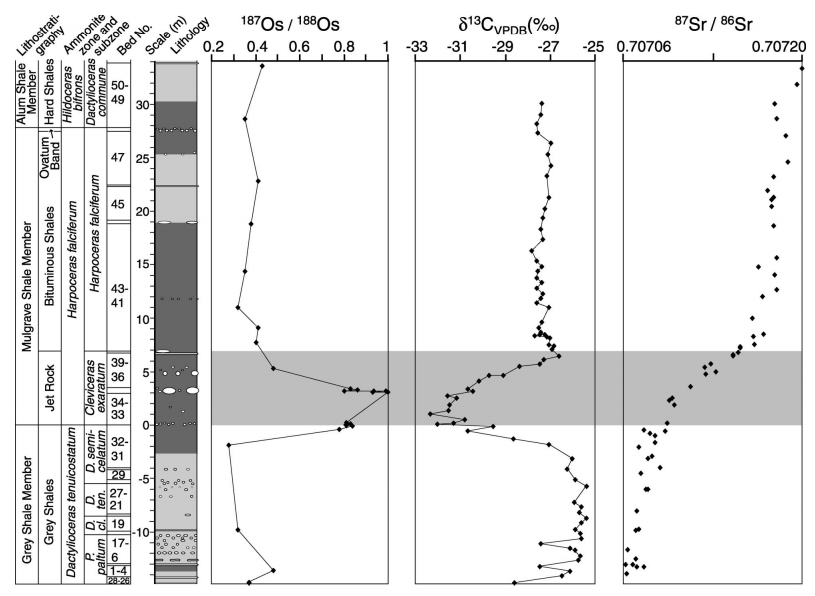 Jet Rock
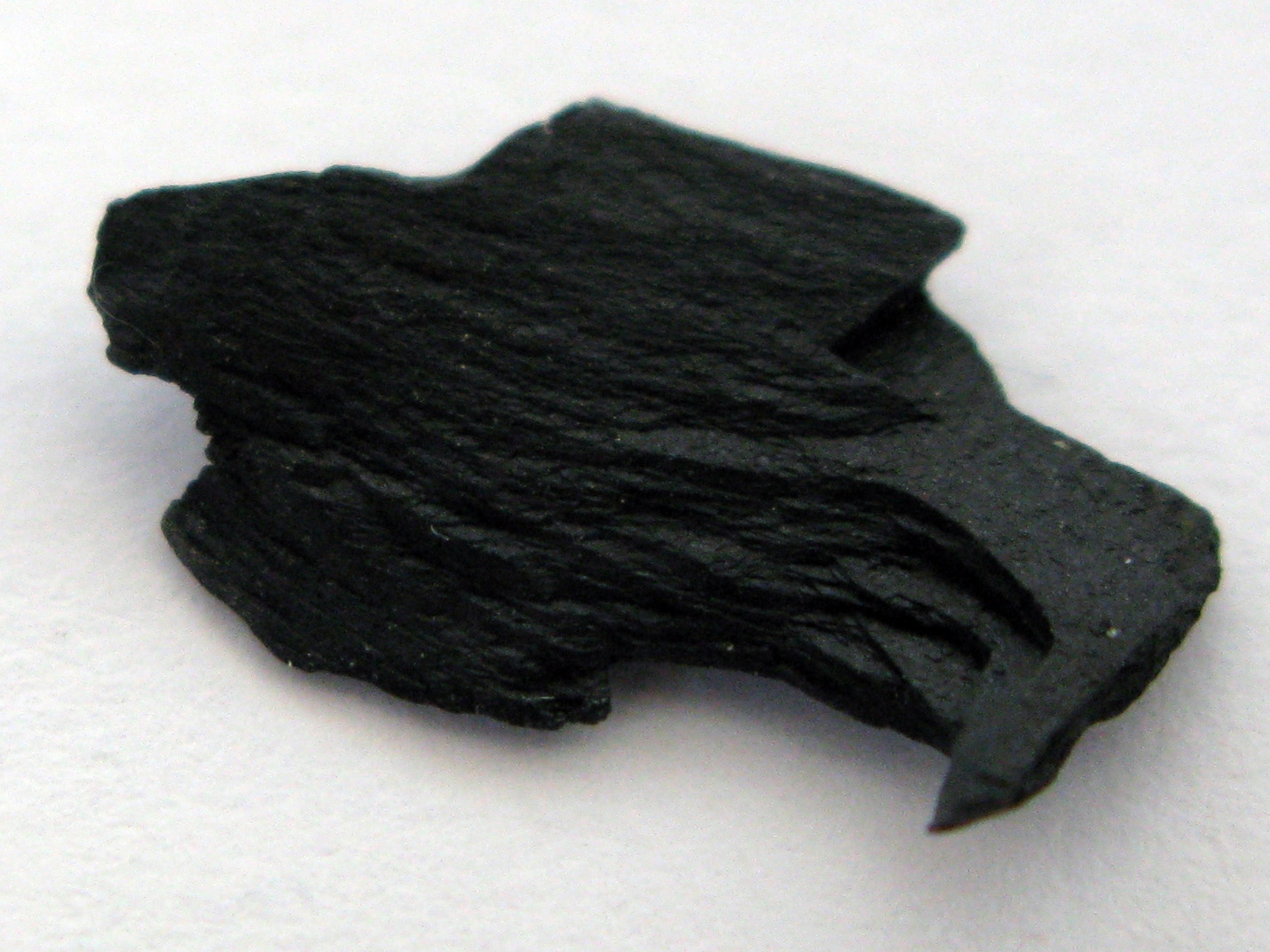 Evidence for increased  chemical weathering at the PETM
Dickson et al., P3, 2015
Other potential proxies for weathering intensity include 7Li and 40K
Evidence for increased  chemical weathering at the PETM
Dickson et al., P3, 2015
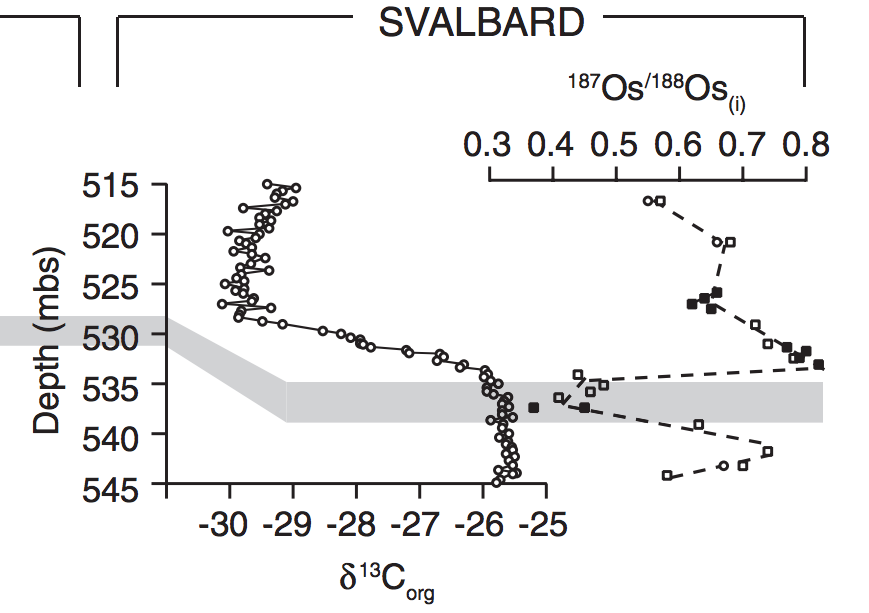 mbsf = meters below sea floor
Return to the Paleocene-Eocene Thermal Maximum (55 Mya): consistent with Maher & Chamberlin?
PETM: geologically-rapid injection of isotopically light C  global warming.
	    how did Earth’s climate recover?
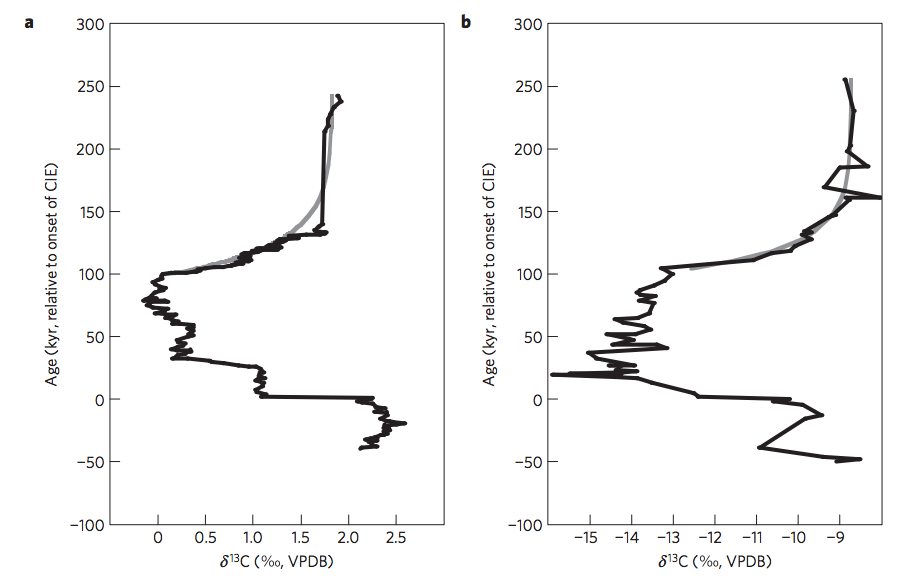 Bowen & Zachos,
Nature Geoscience 2010
Predictions of Maher & Chamberlin 2014 model for the PETM:
Extent of weathering should increase 
   (clay mineralogy reflecting deeper weathering)
Rainfall should increase (at least in mountainous zones relevant to weathering).
There is a global kaolinite spike at the PETM
Kaolinite = clay formed from thorough intense leaching of parent rock; associated with humid climates
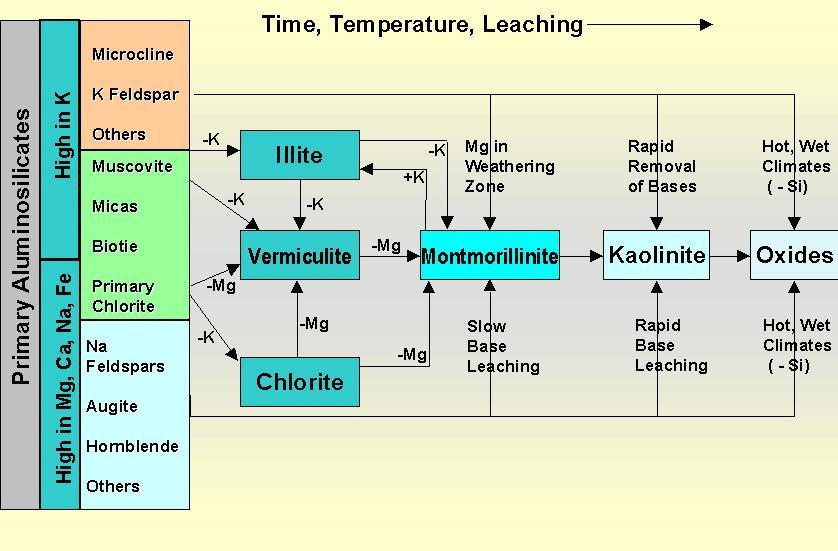 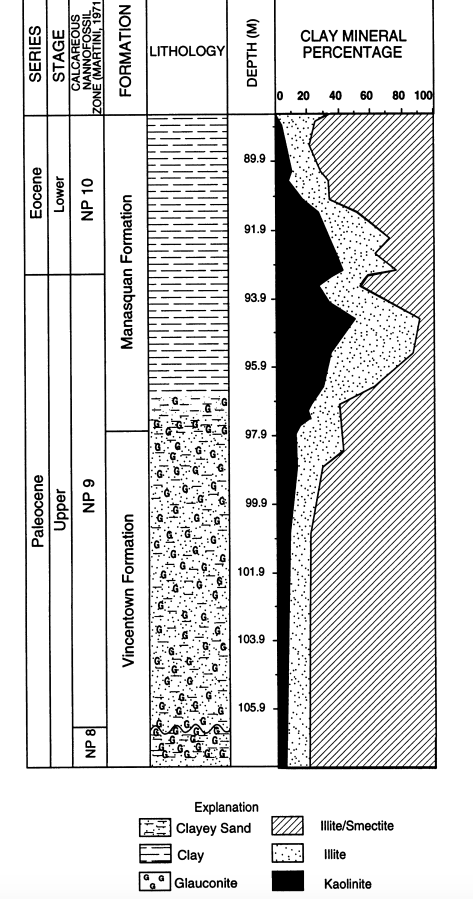 Gibson et al. 
Sedimentary 
Geology 2000
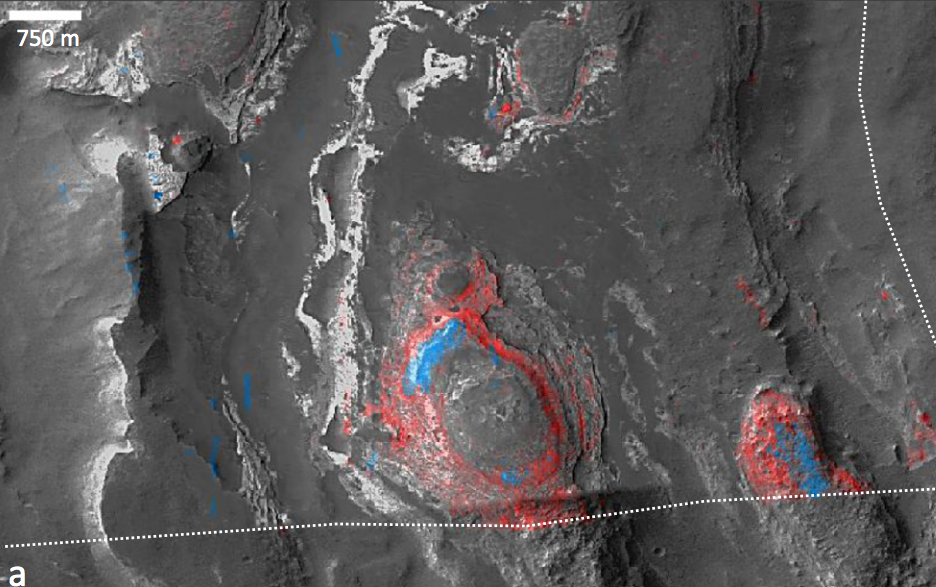 Also found on Mars
(Carter et al. Icarus 2015)
blue: kaolinite
red: smectite
The age of the kaolinite is uncertain
John et al. Geology 2012
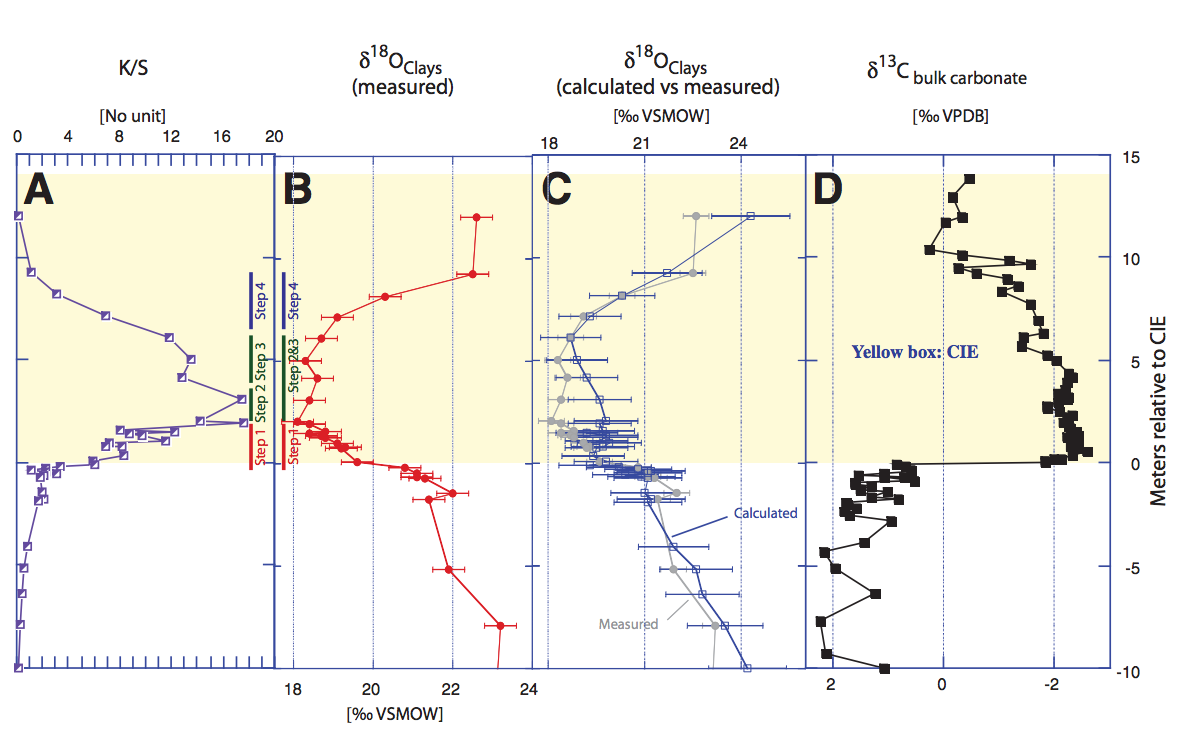 Massive increase in physical erosion
(stripping of previously-leached laterites)
John et al. Paleoceanography 2008
Physical removal of Cretaceous laterites at the PETM?
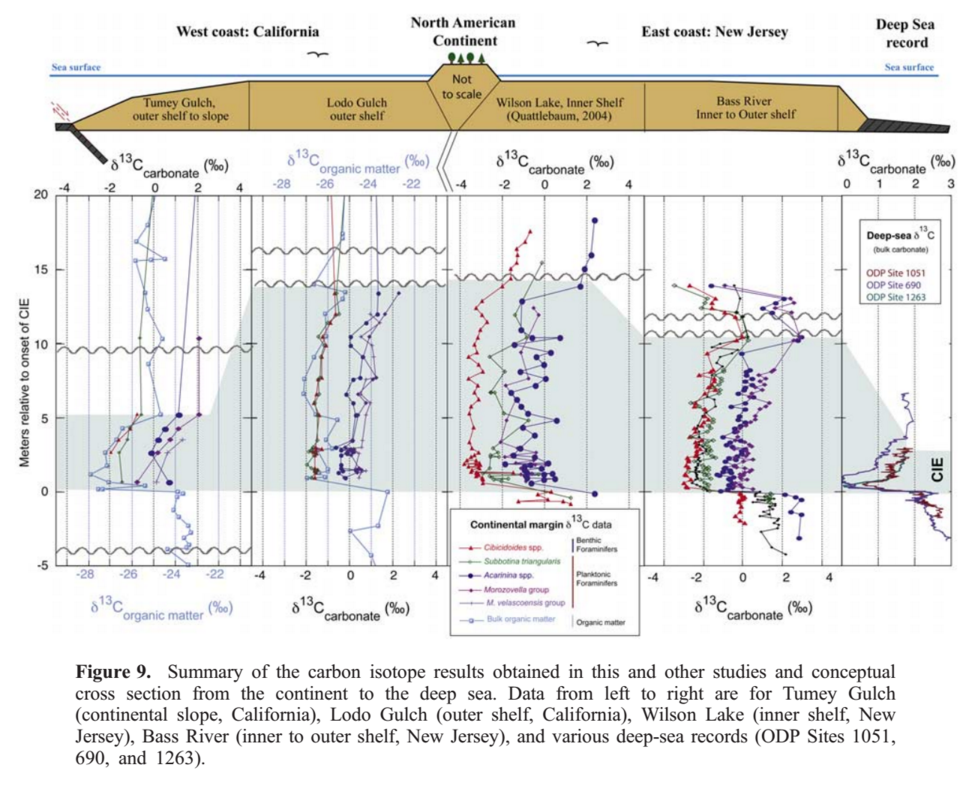 John et al. Paleoceanography 2008
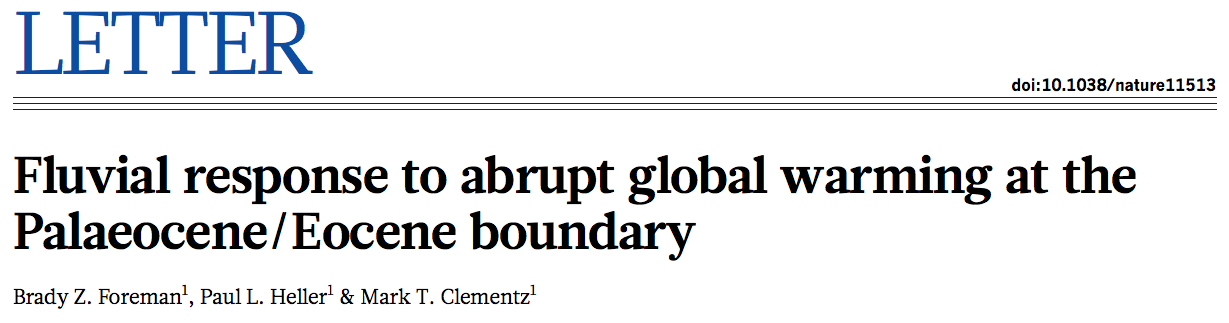 Evidence for hydrological change in mountainous regions
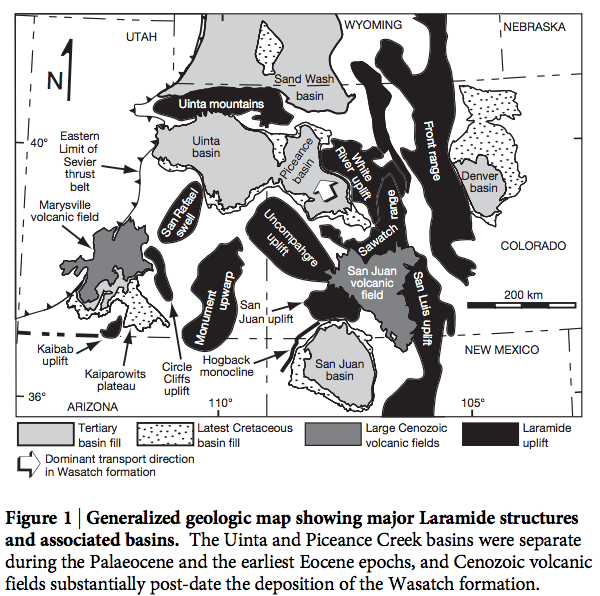 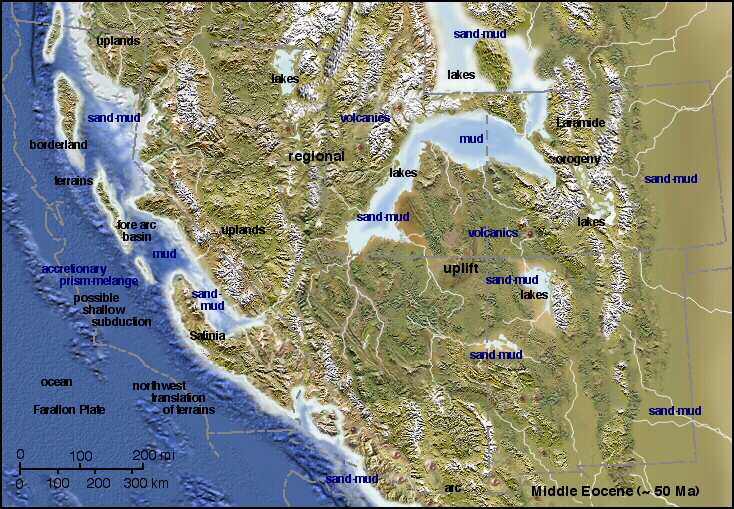 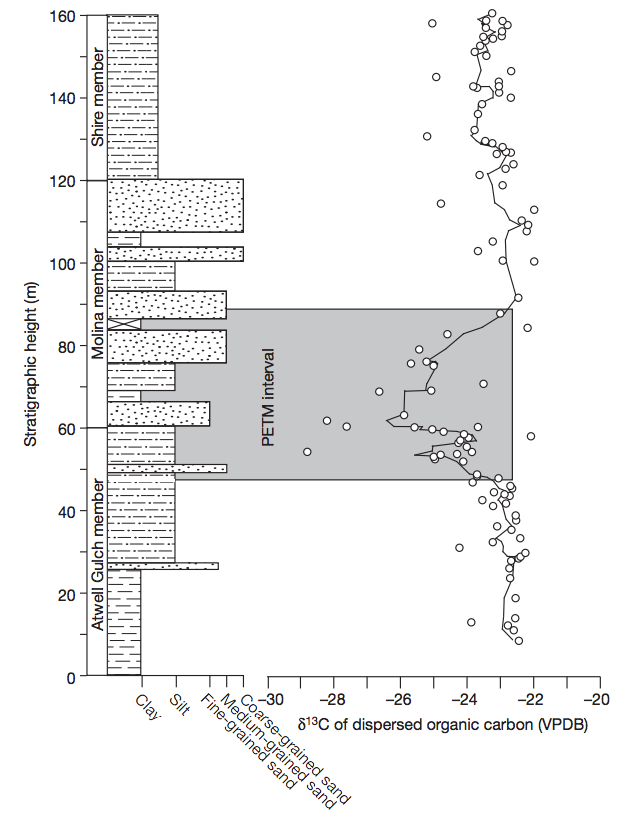 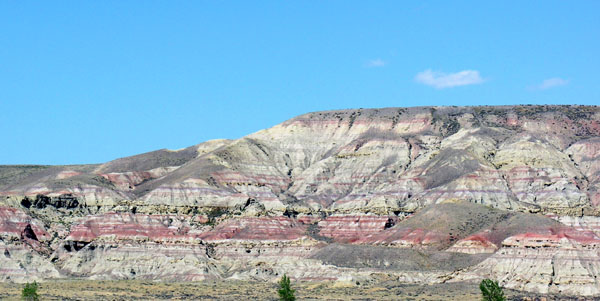 Polecat Bench, Wyoming: excellent
floral record
(Wing et al. Science 
2005)
floral indications 
of initial drying 
followed by return to
wetter conditions
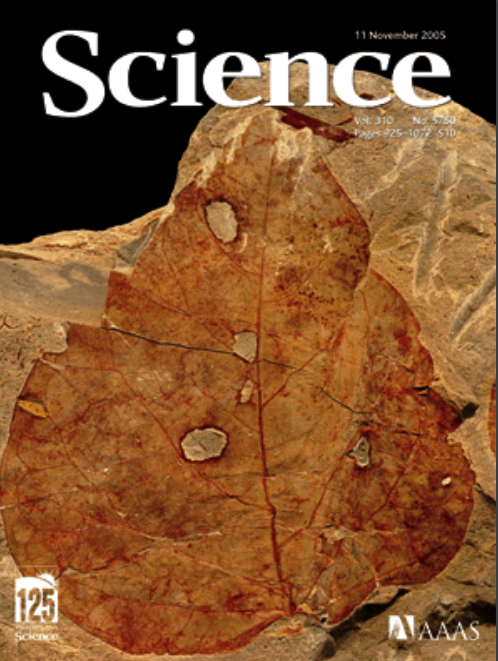 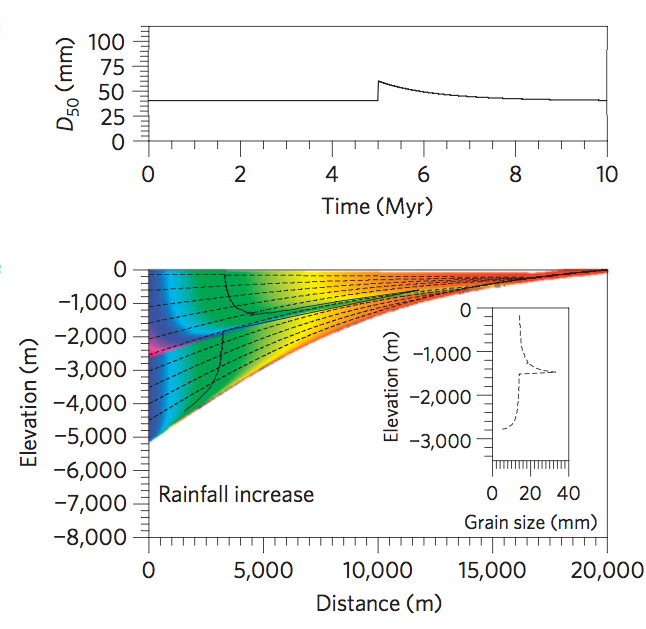 Pyrenees: Schmitz & Pujalte, Geology 2007
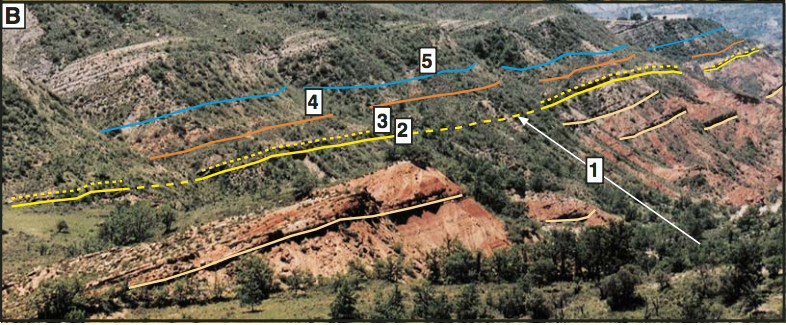 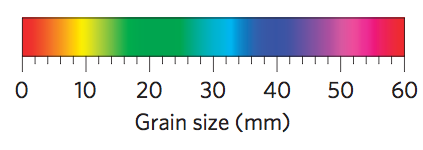 Model: Armitage et al. Nature Geoscience 2011
Severe data-model mismatch when only temperature-dependent silicate weathering is considered
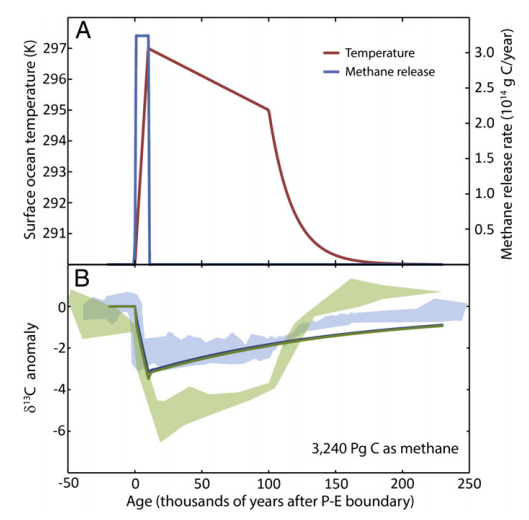 alternatives:
organic-matter oxidation,
volcanism
“recovery
  problem”
“body problem”
Bowen 2013
Is the carbonate-silicate weathering feedback enough to explain the data?
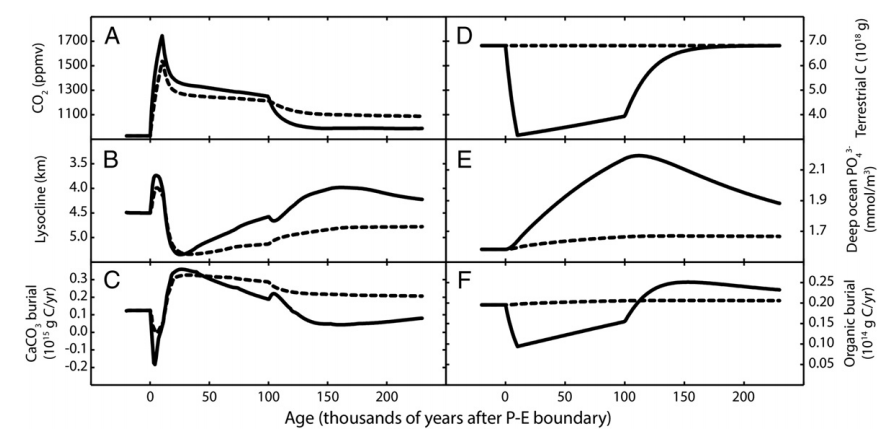 Lysocline ~ seafloor depth above 
which carbonate is unstable
Dashed lines: without organic matter feedbacks
Solid lines: with organic-matter feedbacks
Bowen 2013
Key points – a look under the hood of the carbonate-silicate feedback hypothesis
Main fluxes and reservoirs in the long-term carbon cycle: what is the evidence for a negative feedback?
Testable elements of the carbonate-silicate weathering hypothesis: how well do they hold up to testing?
Evidence from past shocks to the Earth system and present-day weathering bearing on the carbonate-silicate weathering hypothesis.
	- Testing hydrologic control on silicate weathering rates as an explanation for recovery from the PETM
	- Alternative, organic-carbon explanations

Possible explanations for the lab-vs.-field discrepancy in weathering rates: the role of flushing.
Key points for Lecture 12
Mechanisms by which biology / organic carbon sequestration might affect long-term climate regulation
Understand/explain the Daisyworld model
How 7Li may be used to track weathering intensity vs. time: examples from the geologic record
Discuss nutrient limitation on modern Earth; pre-photosynthetic Earth; and Earth when dominated by anoxygenic photosynthesis.
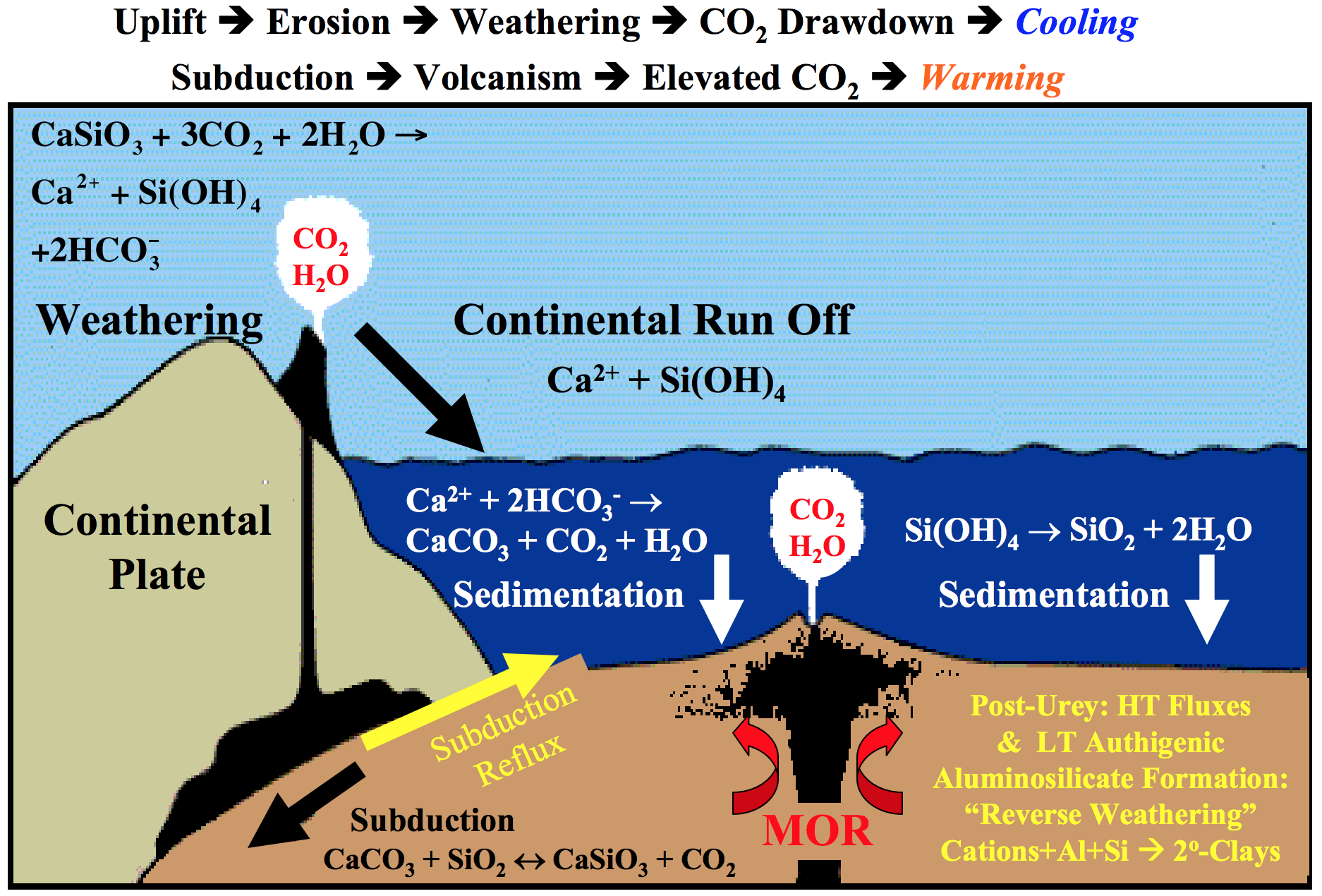 Is the carbonate-silicate weathering feedback enough to explain the data for the PETM?
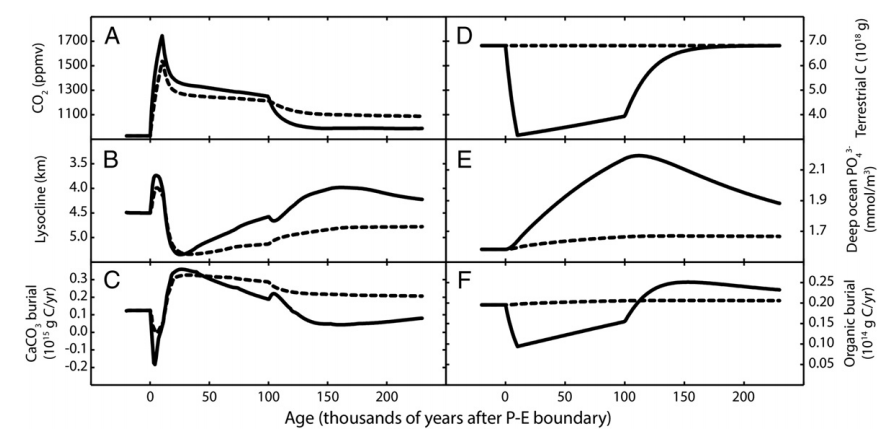 Lysocline ~ seafloor depth above 
which carbonate is unstable
Dashed lines: without organic matter feedbacks
Solid lines: with organic-matter feedbacks
Bowen 2013
DeConto et al., Nature 2012: polar permafrost as a carbon capacitor
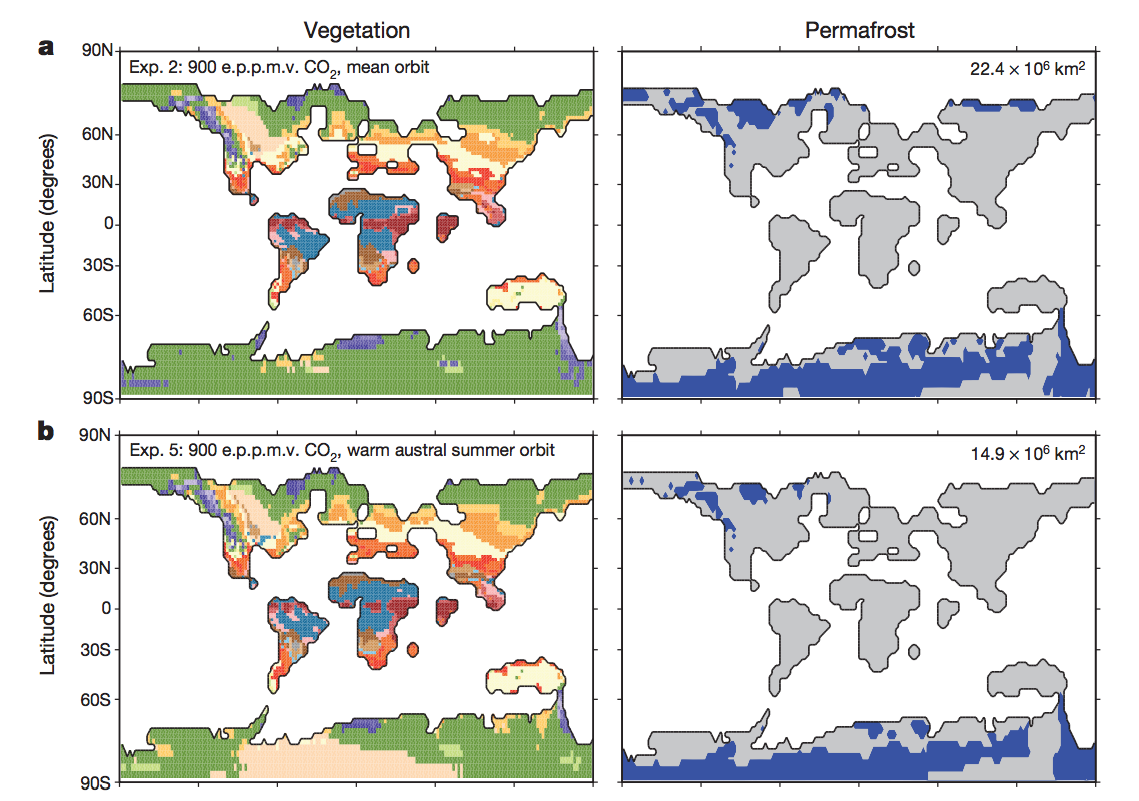 Large-scale organic carbonburial offshore in deltas today
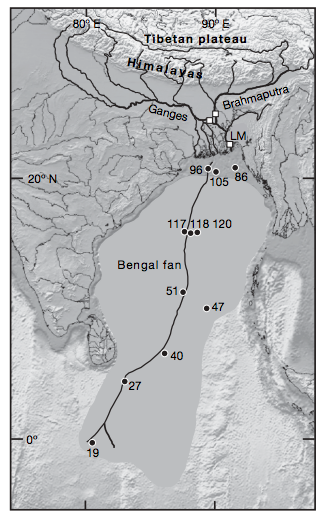 Sequestration of petrogenic C moderates
C release from eroding coal, org.-rich shale
Sequestration of biospheric C draws down 
CO2 from atmosphere/ocean.
Galy et al. Nature 2007
Galy et al. Nature 2015
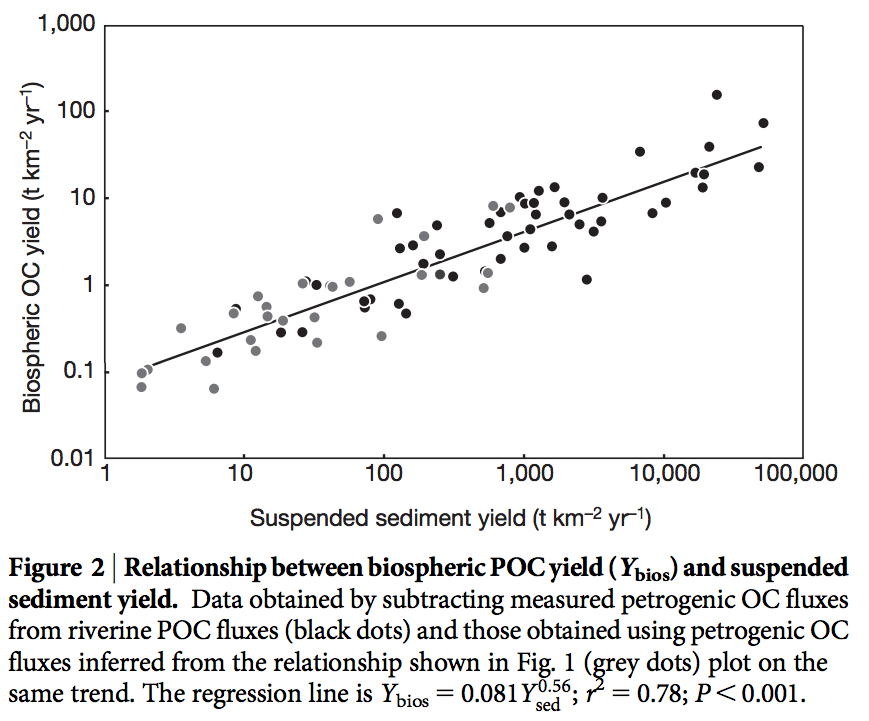 Survival chances of terrestrial organic matter are slight unless deposition is fast (usually only for the deltas of rivers draining fast-eroding mountain belts)
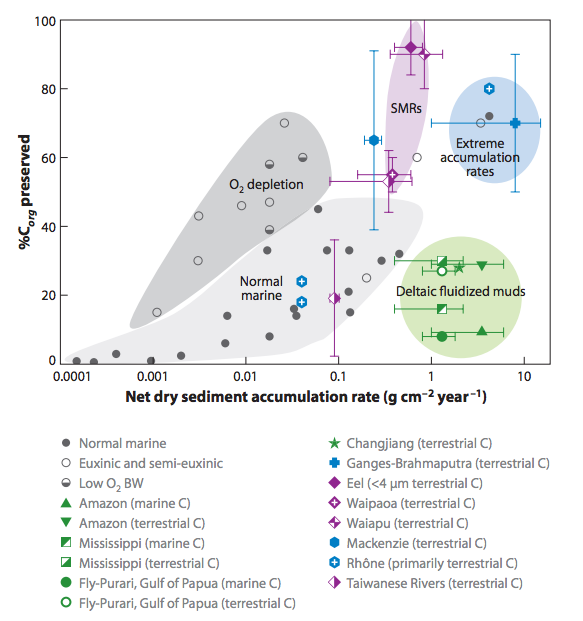 Because re-oxidation of
organic matter (both terrestrial
and marine) is usually efficient,
oil and coal are rare in the rock
record.
Evolution of land plants ~0.4 Ga likely had major effects on geologic carbon cycle:
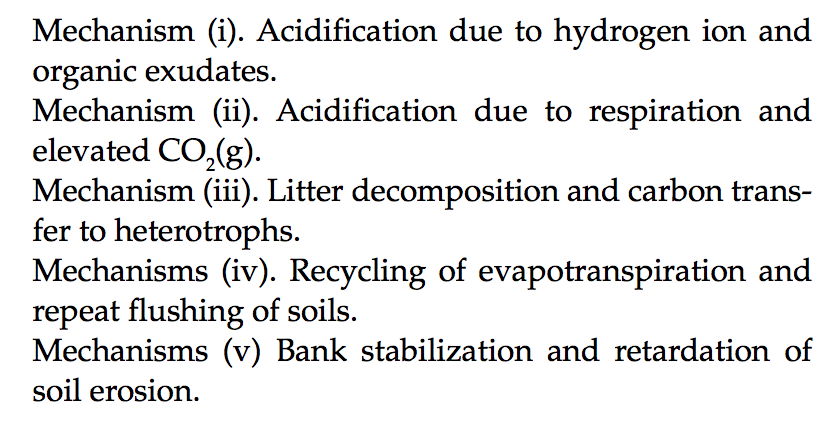 Beerling & Butterfield 2012
Gaia hypothesis – biosphere in the driving seat – due to Lovelock, recent developments by Lenton
“Daisyworld”: an idealized, toy model to illustrate the Gaia hypothesis
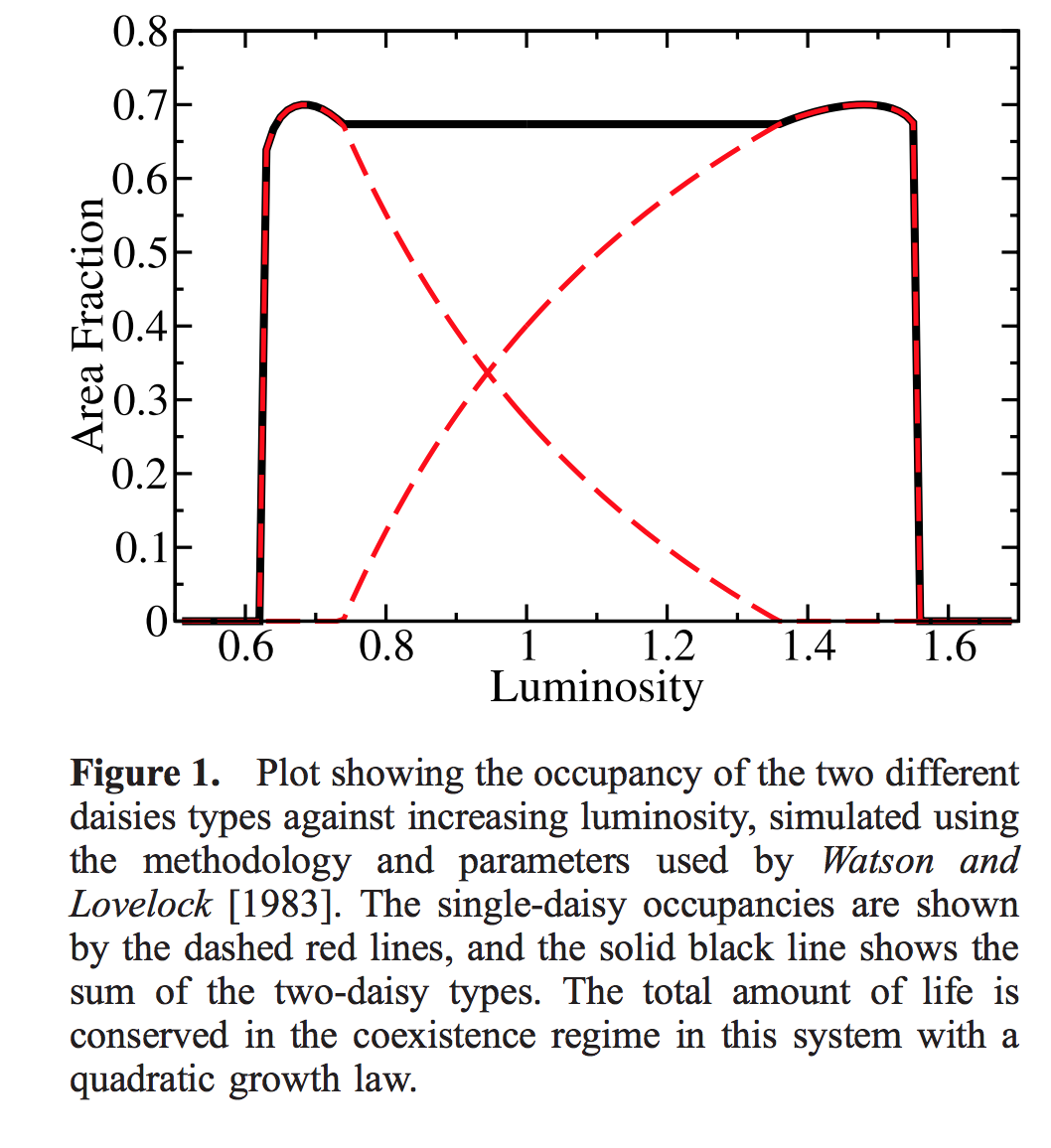 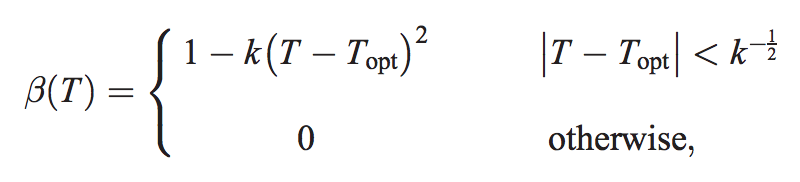 low-albedo
 daisies
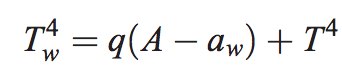 high-albedo
 daisies
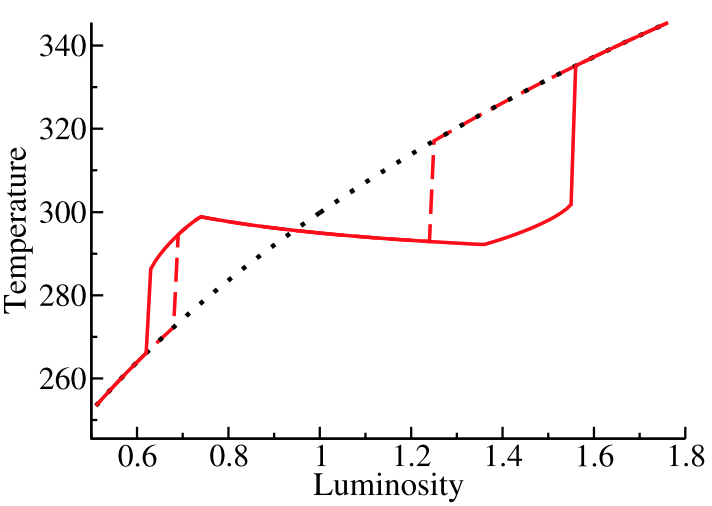 Wood et al. Reviews of Geophysics 2008
Gaia hypothesis – biosphere in the driving seat – due to Lovelock, recent developments by Lenton
“Daisyworld”: an idealized, toy model to illustrate the Gaia hypothesis
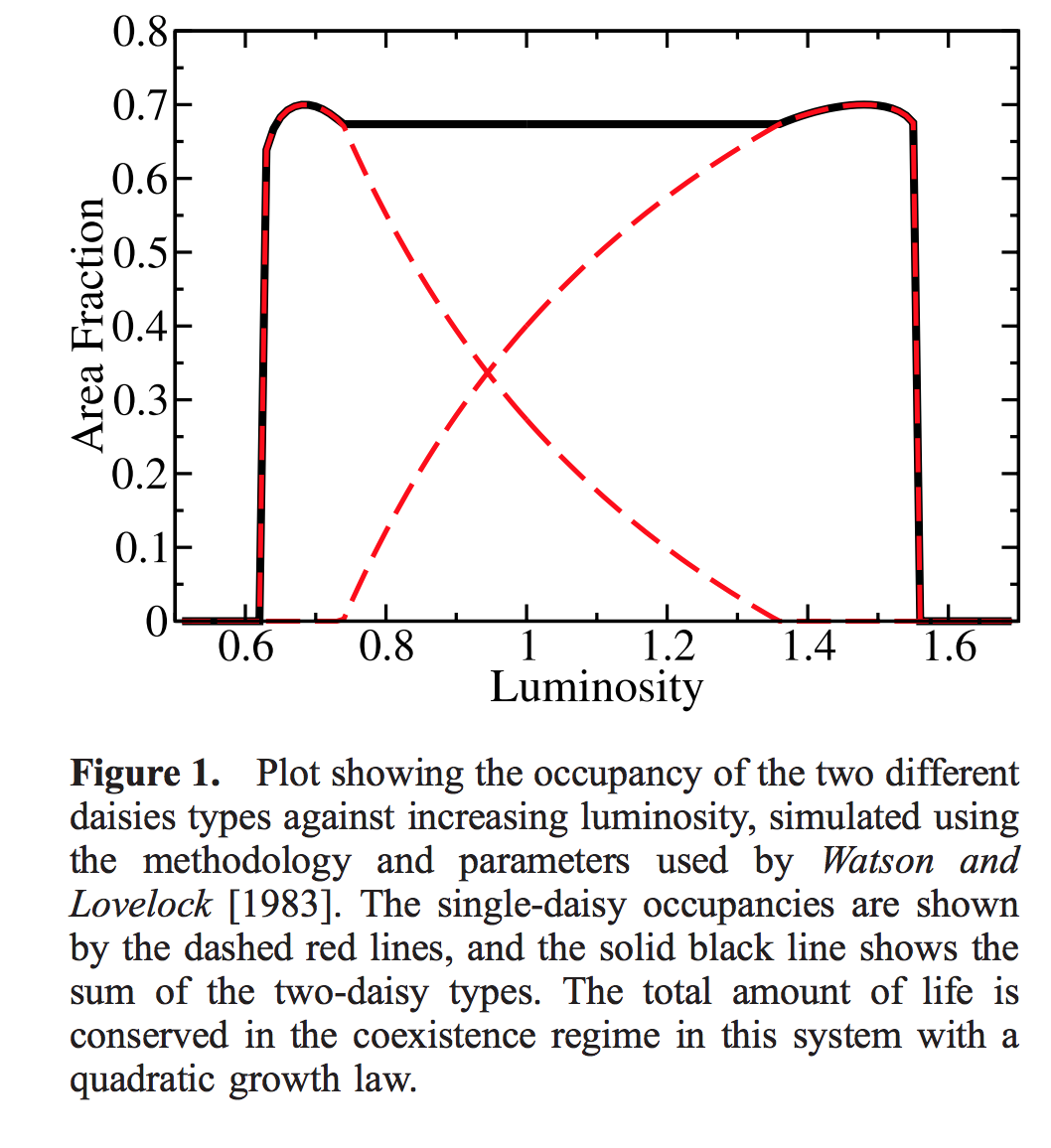 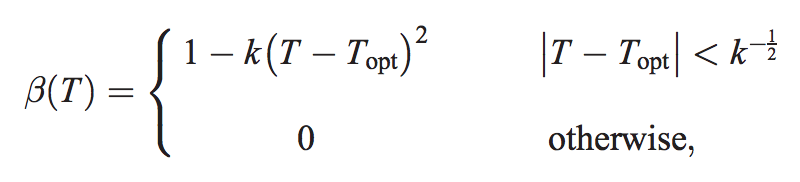 low-albedo
 daisies
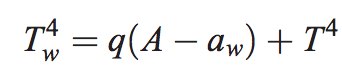 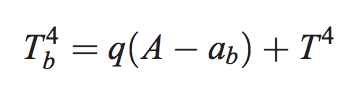 high-albedo
 daisies
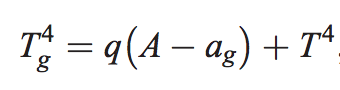 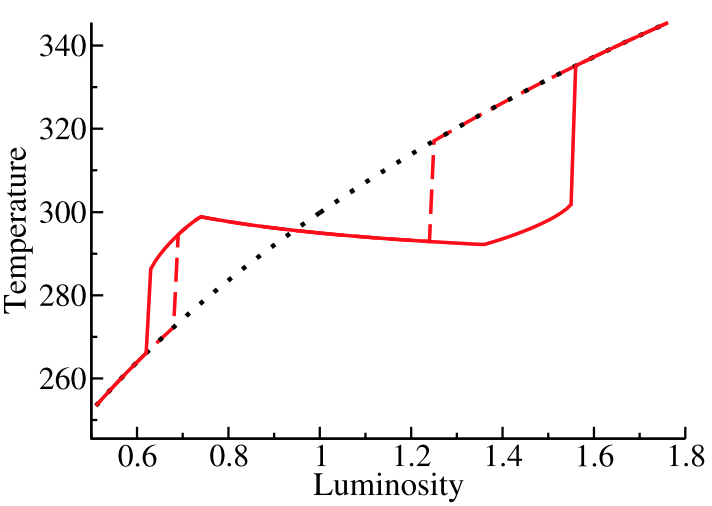 Wood et al. Reviews of Geophysics 2008
A new proxy for weathering: 7Li- A water-soluble trace element- During weathering, Li-7 preferentially partitions into river water, and Li-6 partitions into secondary minerals (clays)
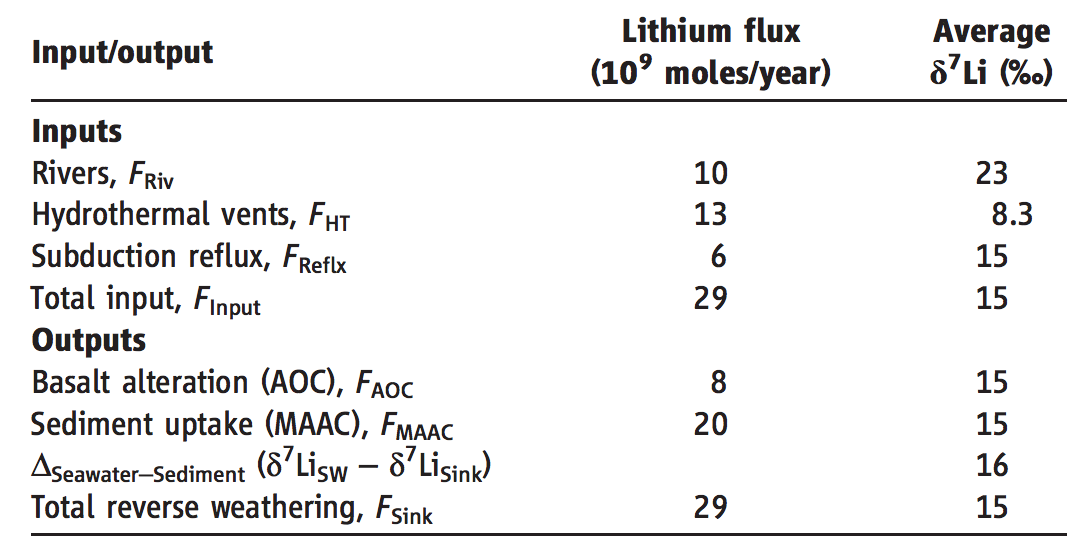 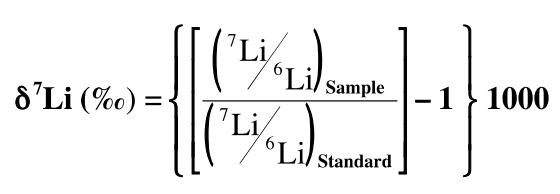 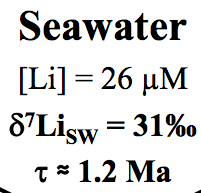 Misra & Froelich, Science 2012
Lithium cycle is mostly in silicate rocks and aluminosilicate clays; none in carbonates.
High weathering intensity (e.g. soils in hot, wet, tectonically passive cratons): 
	Congruent weathering, Low riverine 7Li concentrations reflecting source bedrock.
Low weathering intensity (e.g. mountains, Himalaya): 
	Incongruent weathering, High riverine 7Li concentrations reflecting incomplete dissolution.
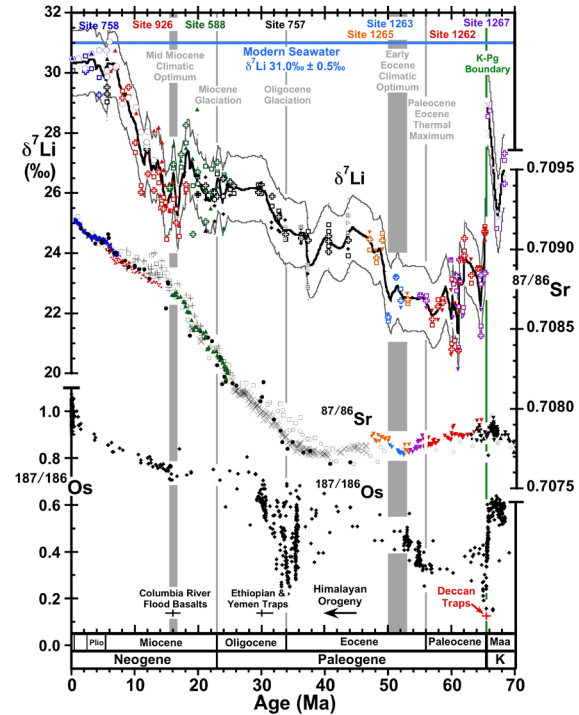 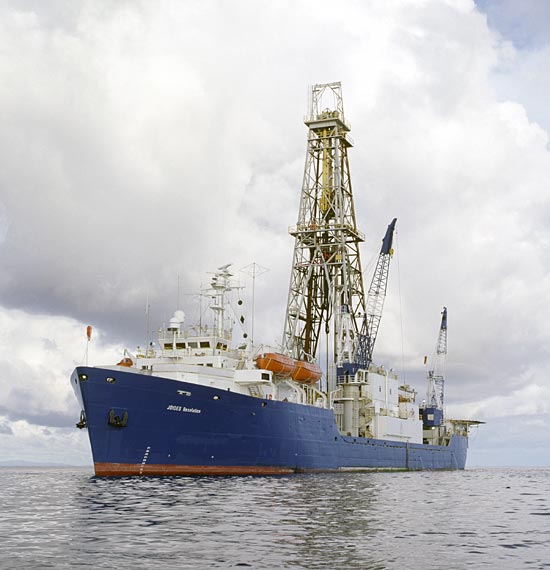 Misra & 
Froelich , Science, 2012
Ocean Drilling Program
Enhanced silicate weathering occurred at the Permo-Triassic boundary (largest mass extinction in the fossil record).
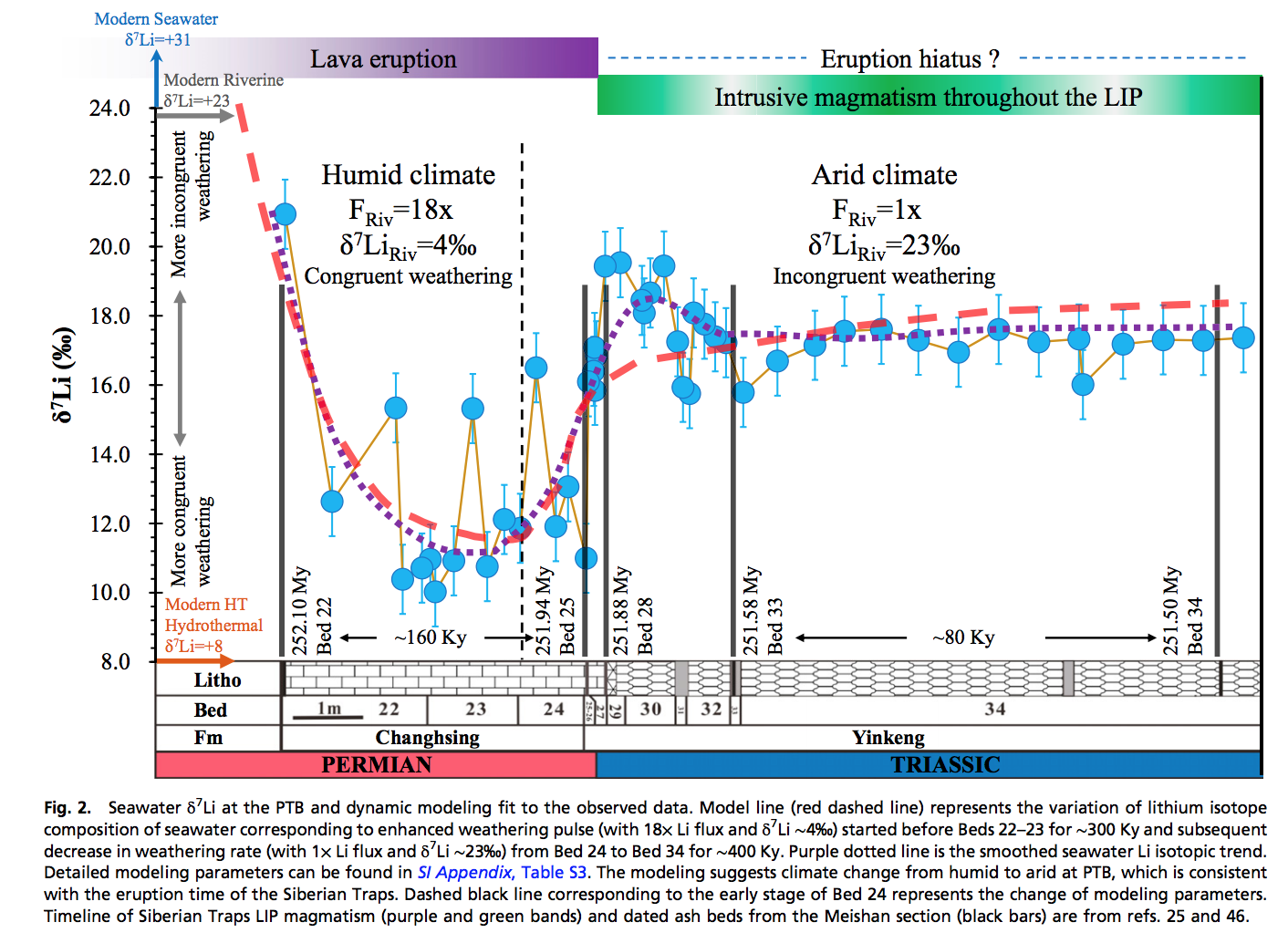 Sun et al. PNAS 2018
Enhanced weathering at the Permo-Triassicboundary may have contributed to the mass extinction.
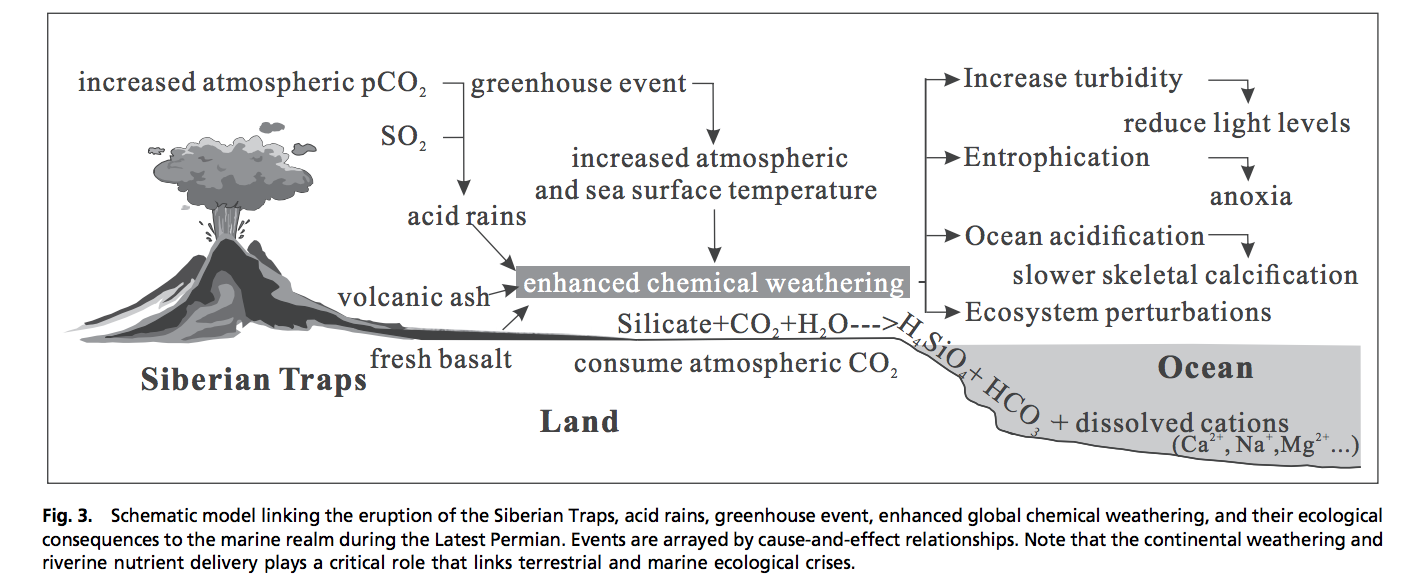 Summary and discussion of carbonate-silicate weathering feedback
There is strong evidence for a negative feedback stabilizing climate over >300 Kyr timescales on Earth.
The carbonate-silicate weathering feedback hypothesis is the currently leading hypothesis for this negative feedback.
However, other hypotheses (e.g., organic-carbon feedbacks) may contribute, and research is ongoing to determine which mechanism is the primary control on Earth’s long-term climate.
Nutrient supply
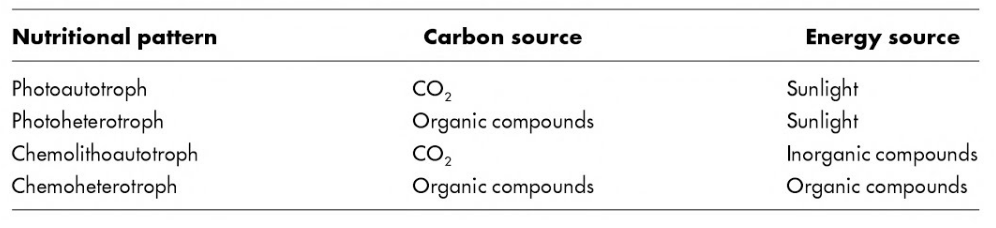 Konhauser 2009
Present-day primary productivity is dominated by oxygenic photosynthesis which evolved
2.3 Ga (perhaps earlier). Productivity in the ocean is currently limited on geologic timescales
 by the availability of P (and, locally, the availability of Fe) derived from continental weathering.
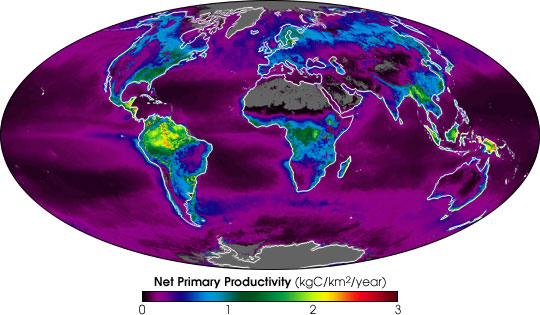 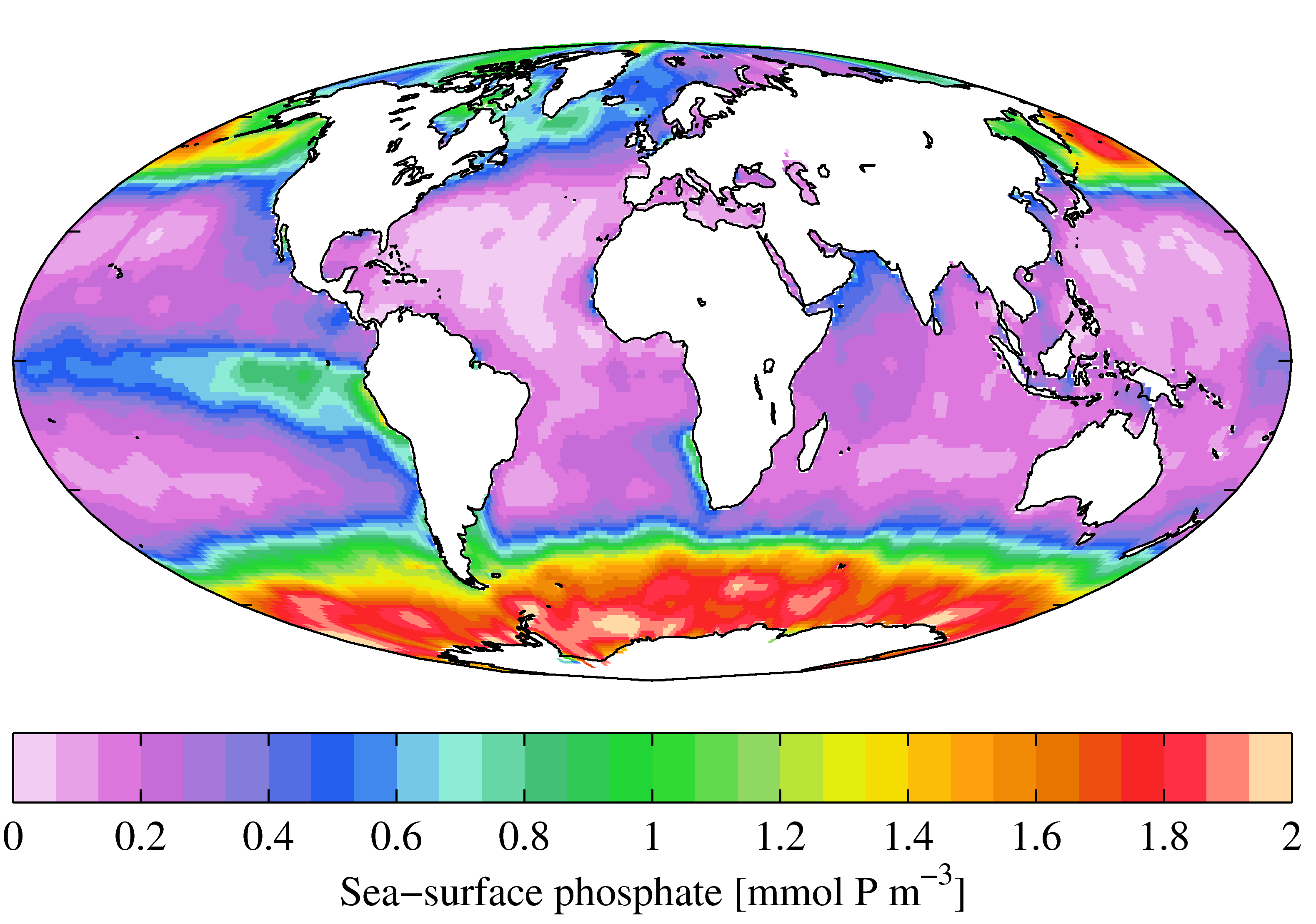 NASA Earth Observatory
Fe-poor region
World Ocean Atlas
Redfield ratio – C:N:P = 106:16:1
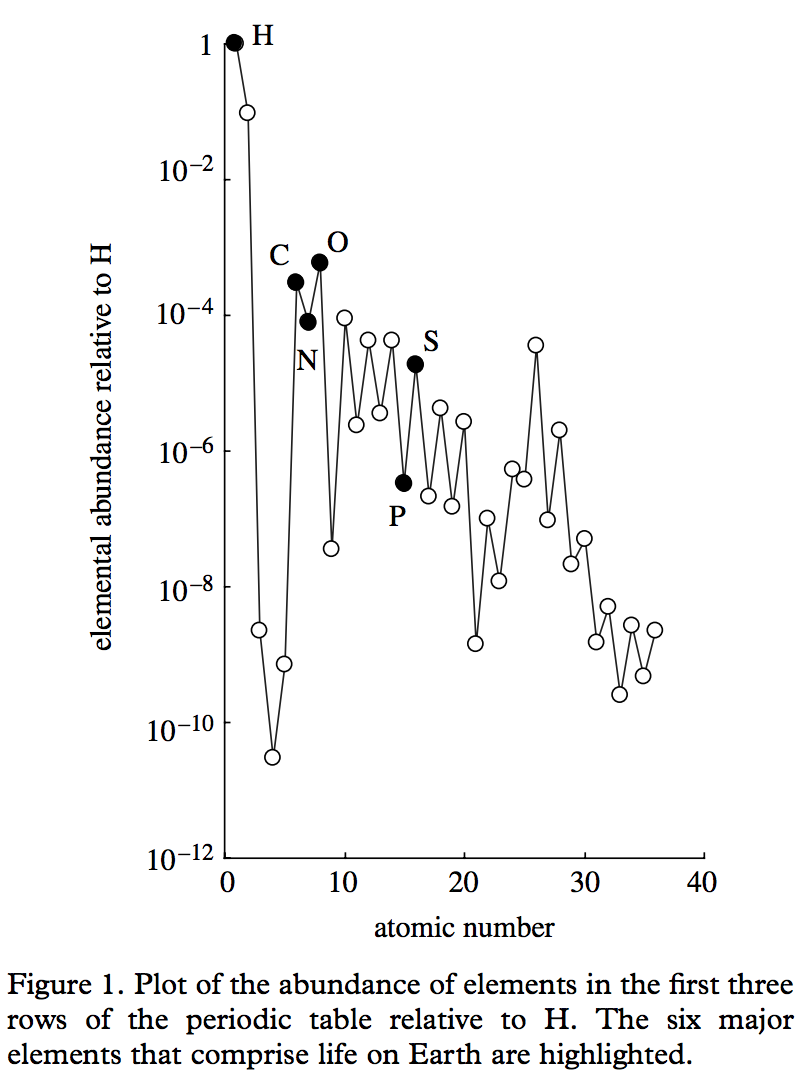 life = CHONPS + some transition-metal catalysts
metalloenzymes involving 
Fe, Ni, Cu, Mn, Co, Mo, and Zn
are central to microbial ecology.
E.g., the first nitrogenase had 38 Fe-atoms
Falkowski & Godfrey, 
Phil. Trans. Roy. Soc. A 2008
Redfield ratio may have changed over geologic time
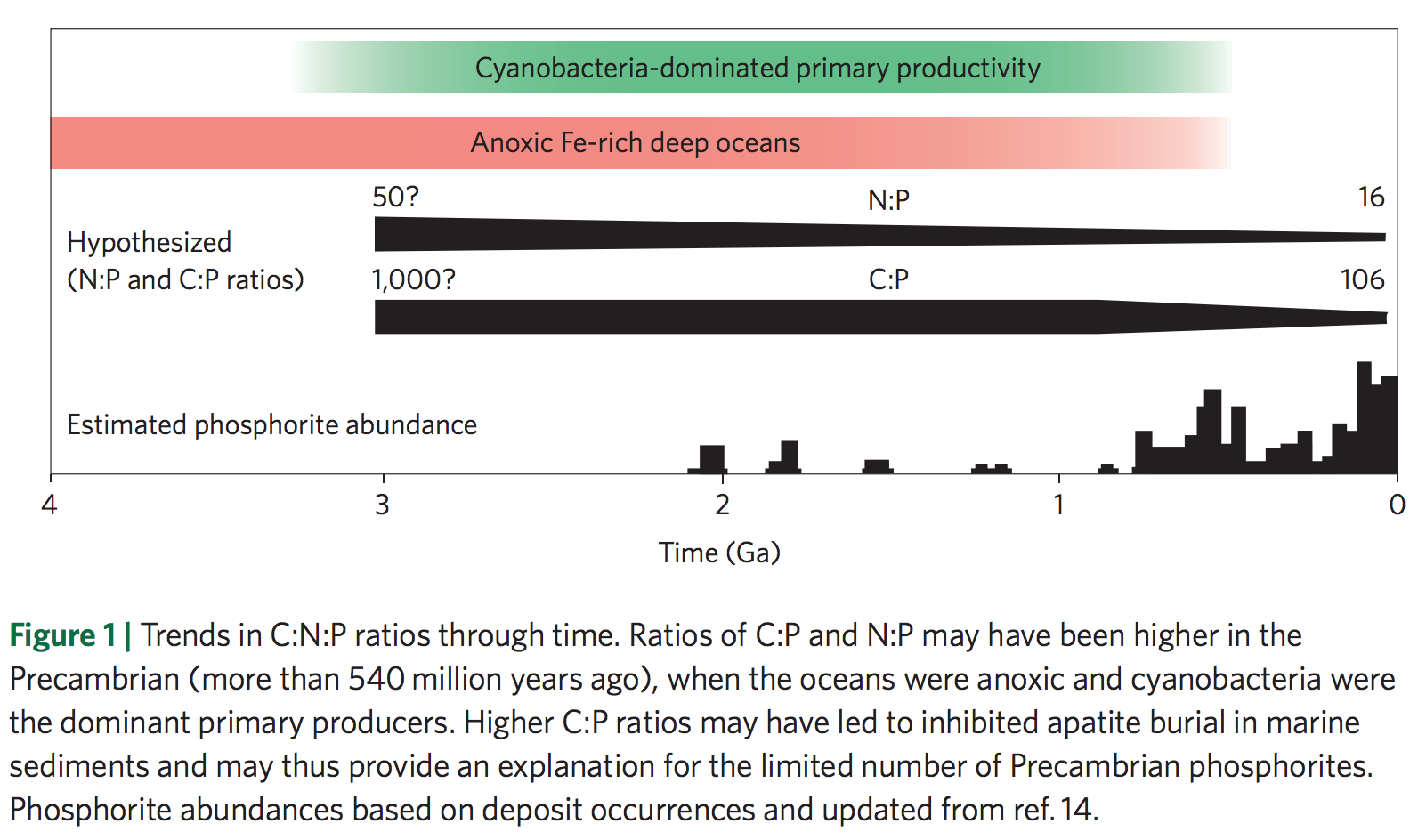 Planavsky 2014
Nutrient preferences
are correlated
to ecological shifts
over geologic
time
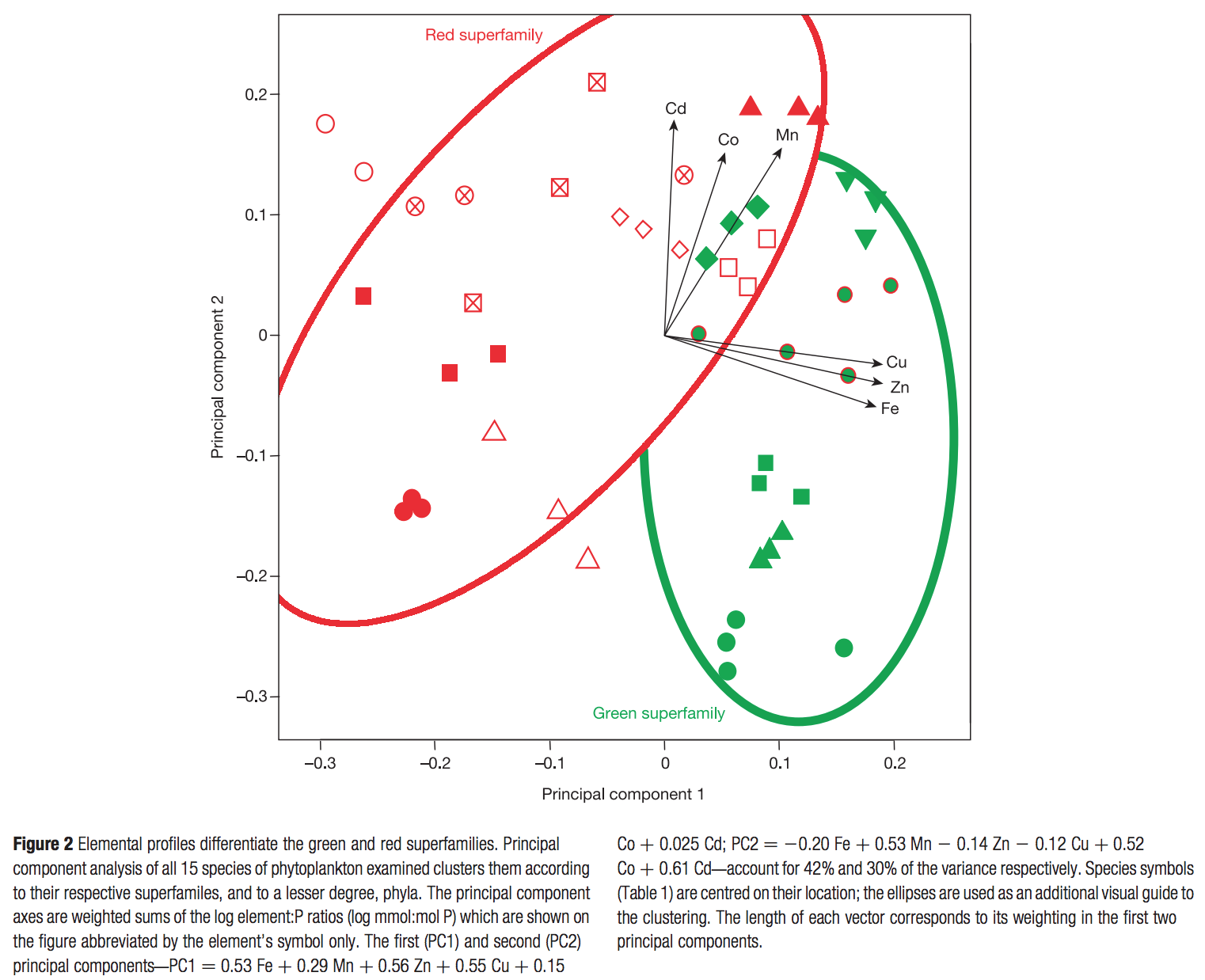 dominant today
chlorophyll c, a
Quigg et al. Nature 2003
dominant pre-250 Ma
chlorophyll a & b
Marine phytoplankton
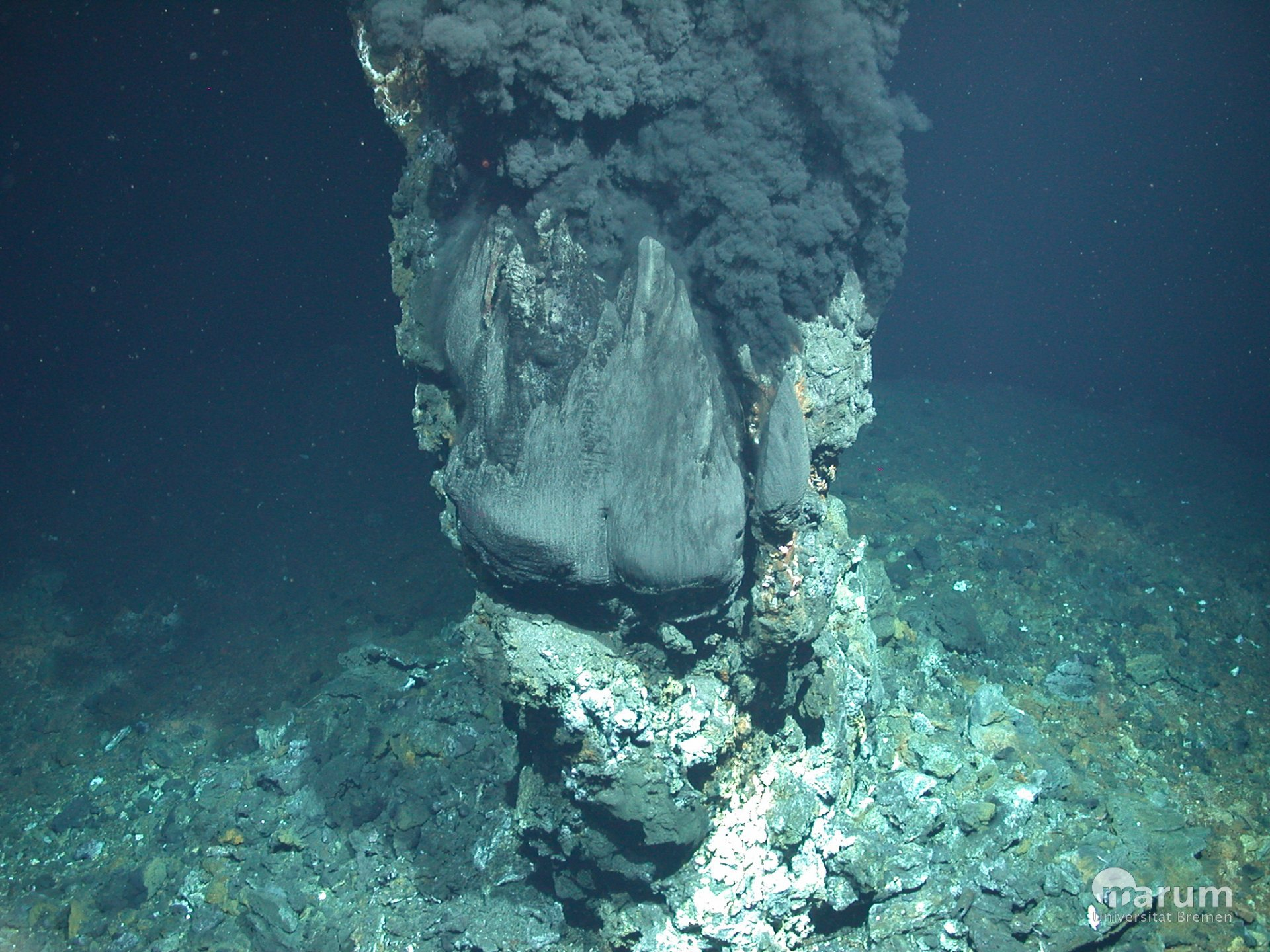 Hydrothermal vents:
“backup” nutrient source on worlds without land
 support chemoautotrophs today
possible site for the origin of life
Immediately after the origin of life(?)Abiotic organic matter for early heterotrophs
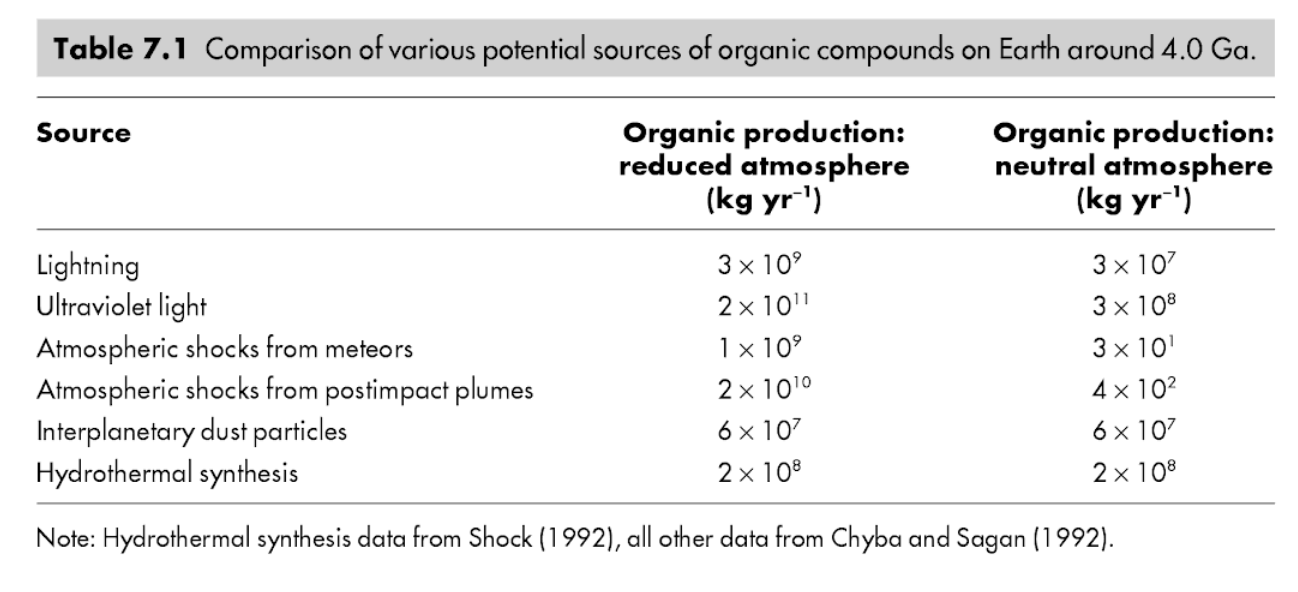 K. Konhauser, ‘Geomicrobiology,’ 2009
Methanogenesis is a possible pre-photosynthetic energy source
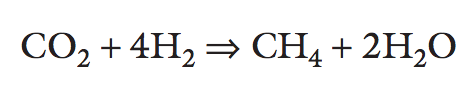 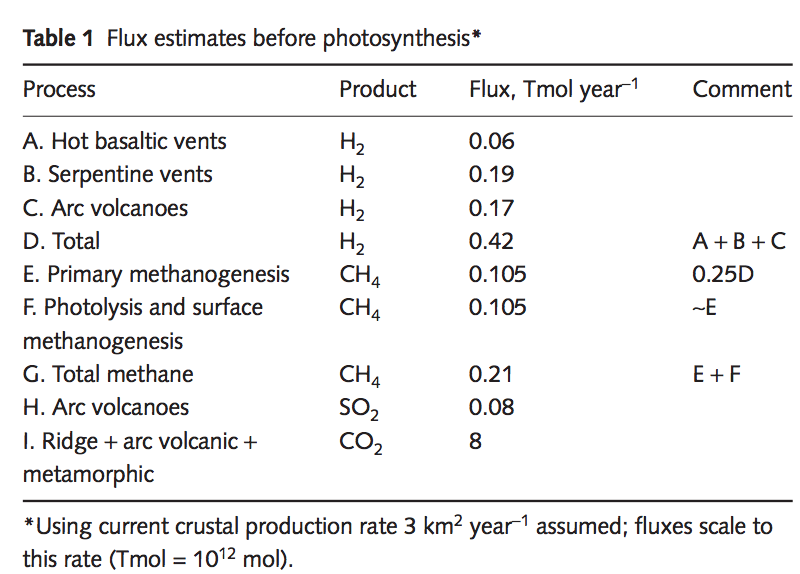 Mars: unconfirmed reports of 
unknown amounts of atmospheric CH4
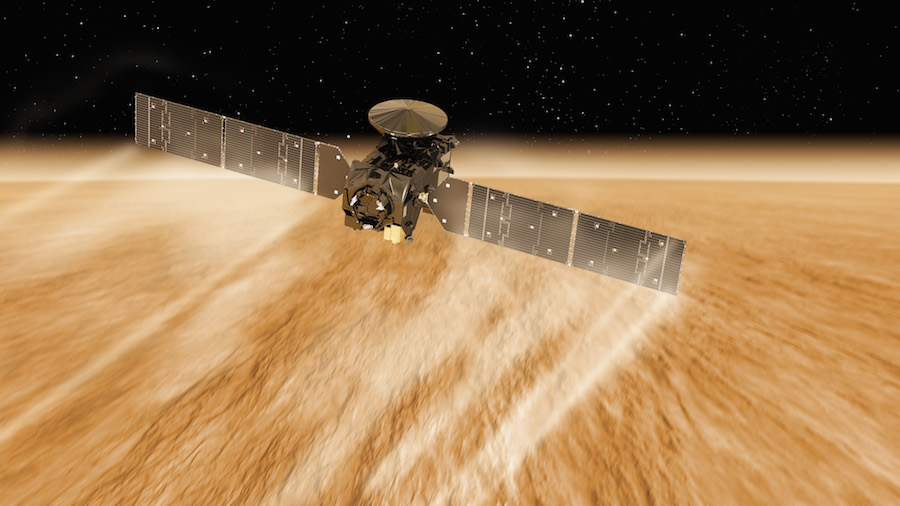 Earth: Sleep & Bird 2007 table
Today: 100 Gton C/yr (approx. 2000 Tmol/yr )
ExoMars TGO: first science results last month
Early photosynthesis was limited by the availability of reductants
e.g. Fe2+ from weathering, sulfides (S2-) from hydrothermal vents …
Reduction of H2O would be ideal, but this required a complicated evolutionary innovation that only happened once in Earth history (in an early cyanobacterium) and may have taken 2 Gyr to occur (Fischer et al., Annual Reviews, 2016). Water oxidation requires an oxidant with a potential of +0.8V (2x what is found in any anoxygenic phototroph). Water splitting system is from one clade of prokaryotes, the other photosystem from a separate clade.
Fluxes vs. stocks: A caution for extrapolation of nutrient flux / productivity calculations to planets-in-general
Example: Oxygen
Suppose a P-starved planet had evolved O2 photosynthesis, but the O2 production rate
was 10,000 times less than on today’s Earth (due to P limitation). Could O2 build up
to the level on today’s Earth?

Net primary productivity ~ 100 Gton/yr
Key points for make-up lecture
Mechanisms by which biology / organic carbon sequestration might affect long-term climate regulation
Understand/explain the Daisyworld model
How 7Li may be used to track weathering intensity vs. time: examples from the geologic record
Discuss nutrient limitation on modern Earth; pre-photosynthetic Earth; and Earth when dominated by anoxygenic photosynthesis.
Backup slides
A new proxy for weathering: 7Li
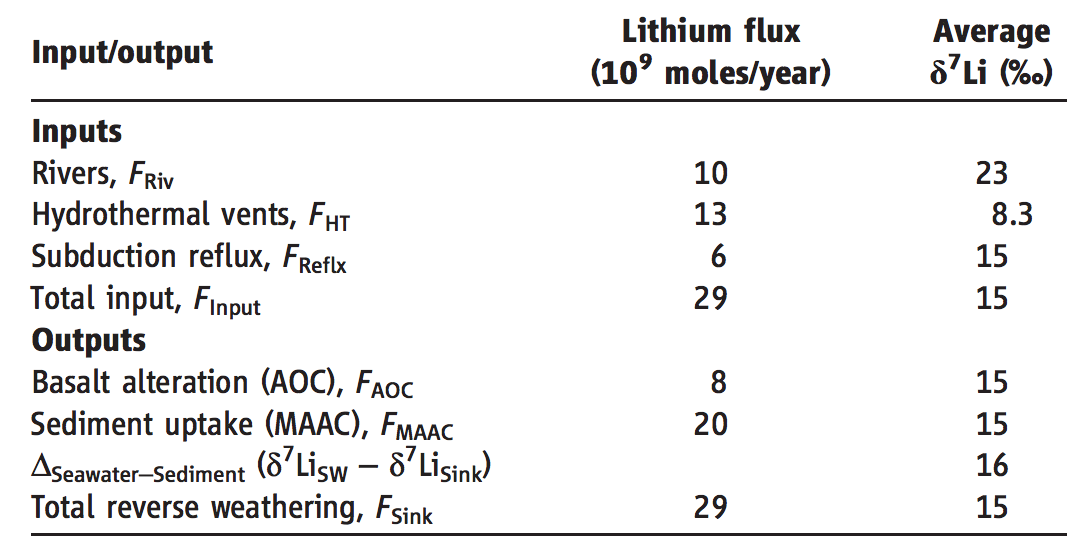 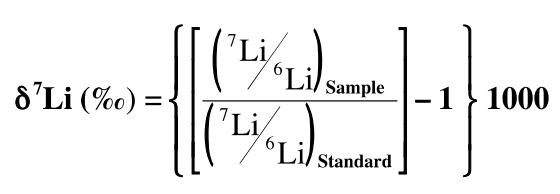 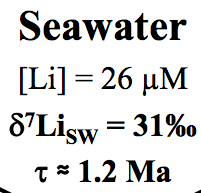 Misra & Froelich, Science 2012
Lithium cycle is mostly in silicate rocks and aluminosilicate clays; none in carbonates.
High weathering intensity: Low riverine 7Li concentrations.
Low weathering intensity (e.g. mountains): High riverine 7Li concentrations.
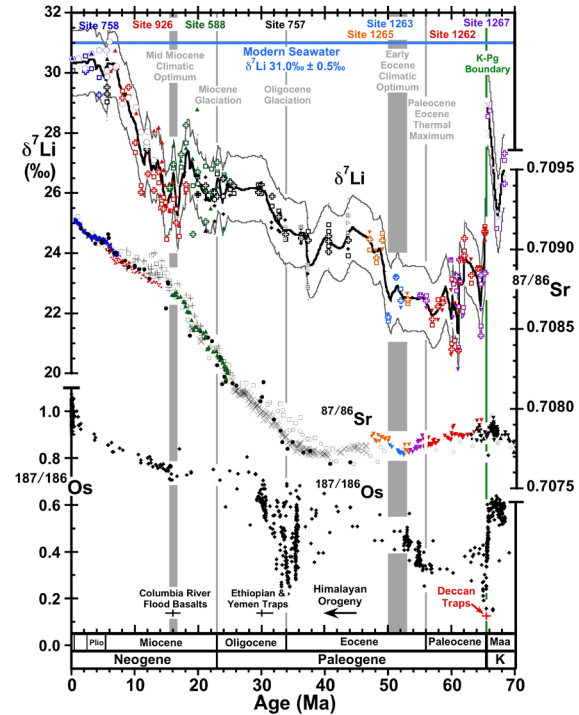 0.9% increase
Dissolved Li 50 Ma
suspended Li today?

(Other interpretations
possible).
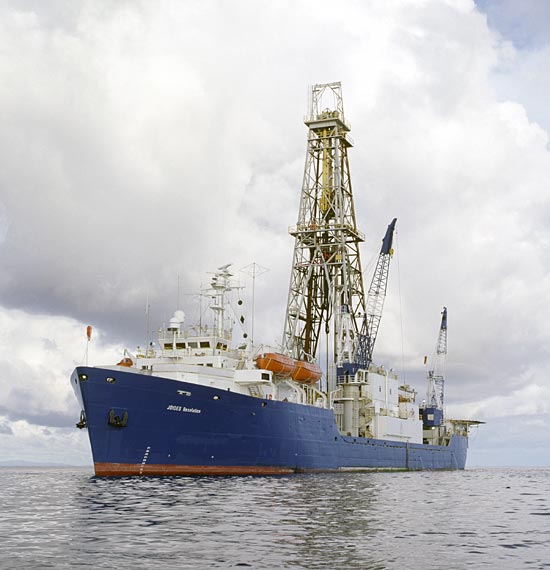 Misra & 
Froelich 2012
Ocean Drilling Program
Evidence for increased  chemical weathering at the PETM
Dickson et al., P3, 2015
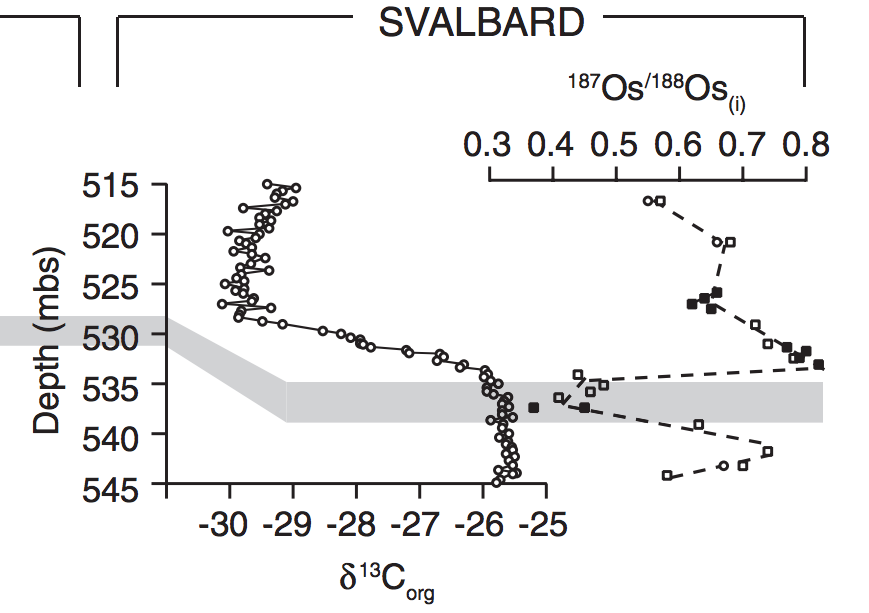 mbsf = meters below sea floor
Seasonal and interannual variability
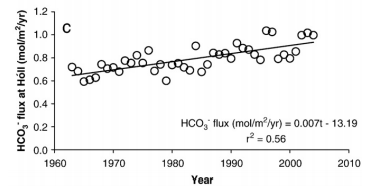 Gislason et al. 2009
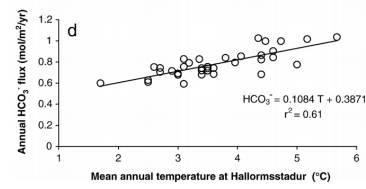 Icelandic watersheds showing a large,
recent temperature increase 
(natural experiment)
Testing the prediction of a pole-to-equator increases in weathering rates
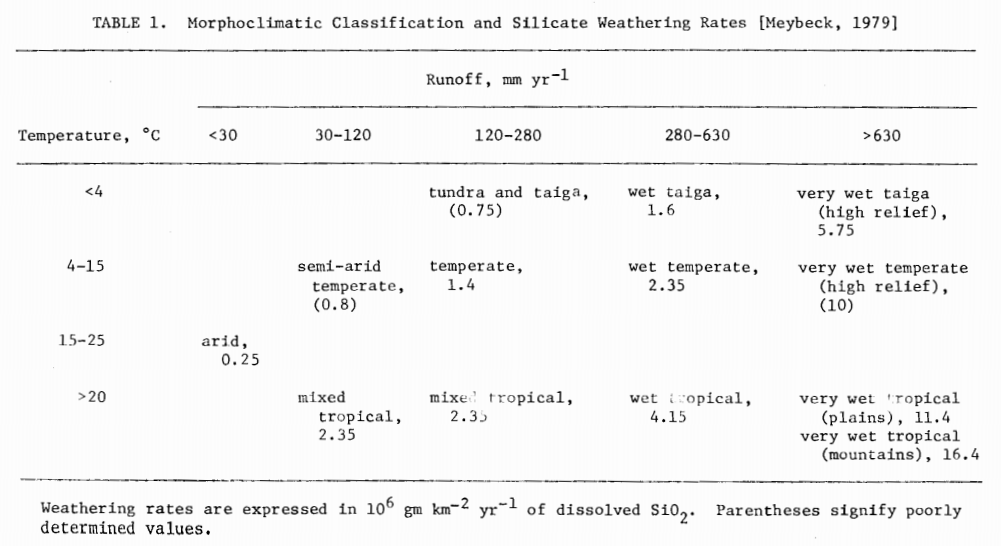 DeConto et al., Nature 2012: polar permafrost as a carbon capacitor
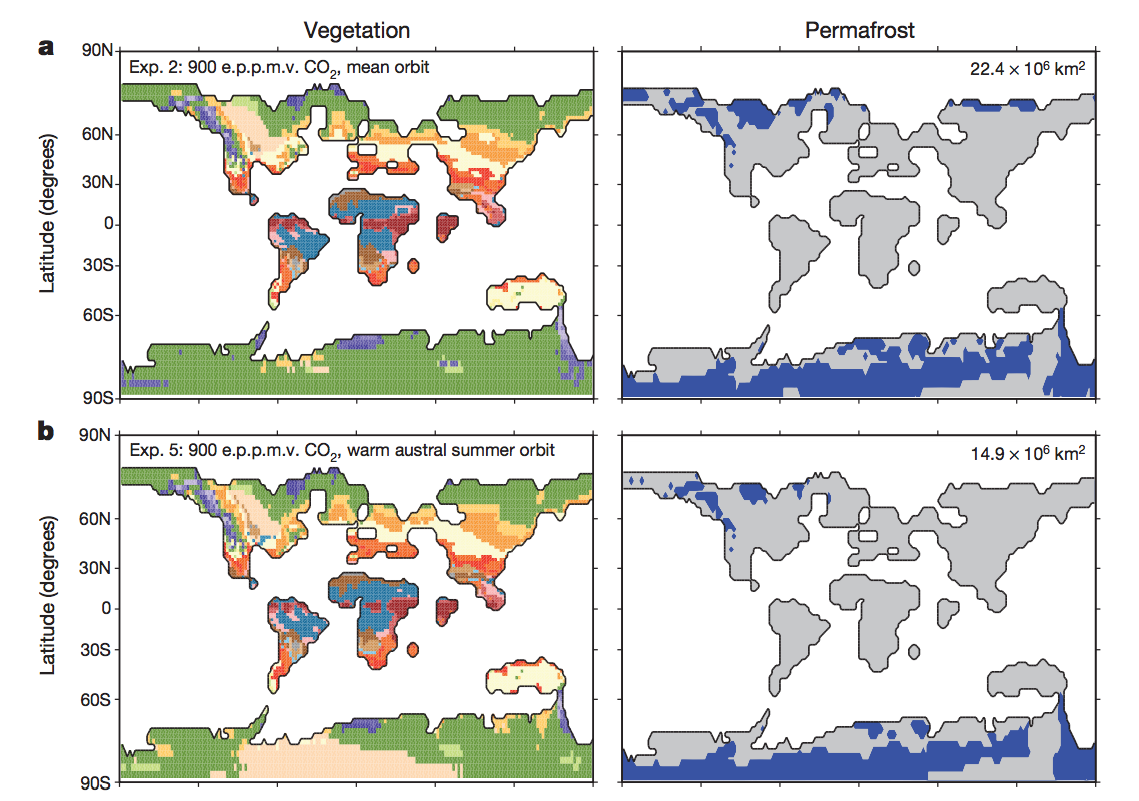 Large-scale organic carbonburial offshore in deltas today
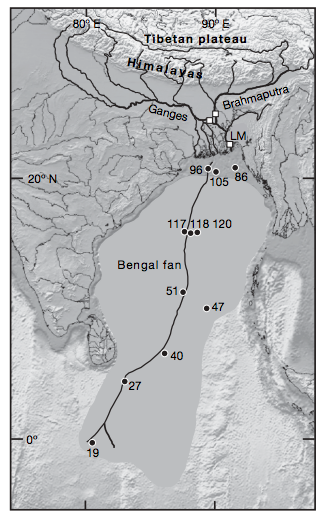 Sequestration of petrogenic C moderates
C release from eroding coal, org.-rich shale
Sequestration of biospheric C draws down 
CO2 from atmosphere/ocean.
Galy et al. Nature 2007
Galy et al. Nature 2015*
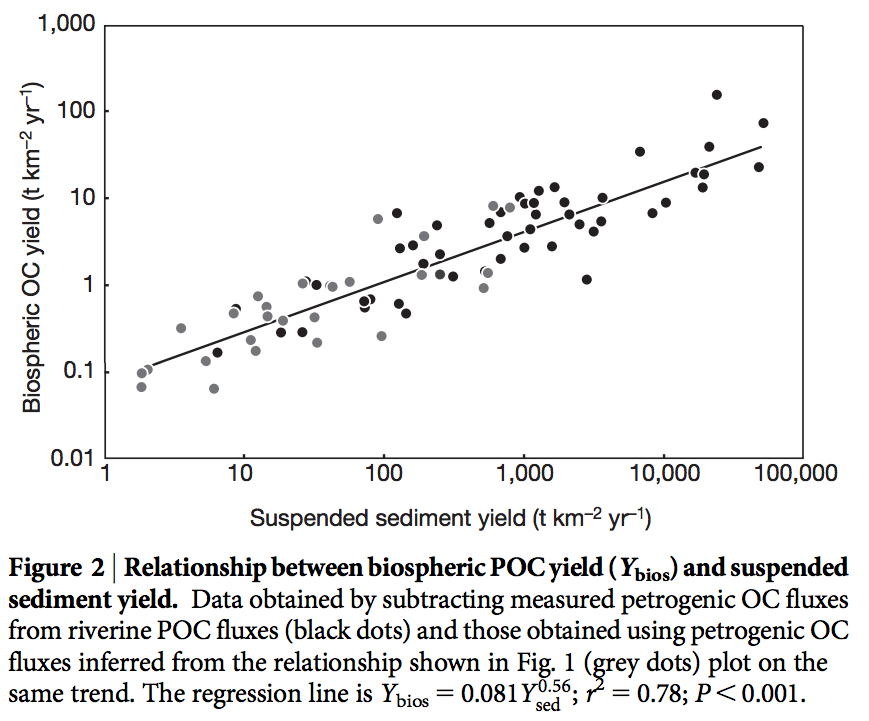 * Optional reading this week
Survival chances of terrestrial organic matter are slight unless deposition is fast (usually only for the deltas of rivers draining fast-eroding mountain belts)
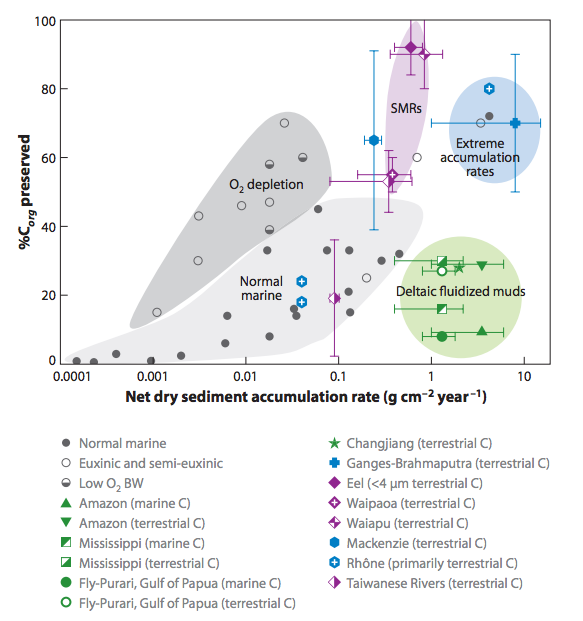 Because re-oxidation of
organic matter (both terrestrial
and marine) is usually efficient,
oil and coal are rare in the rock
record.
Snowball Earth catastrophe can be modeled using a 
1D (latitudinal) Energy Balance Model (EBM)
divergence of
poleward heat transport
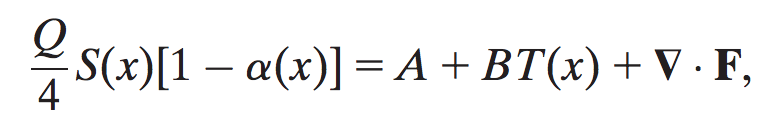 x = sin(latitude)

x_s = ice line latitude

Suppose
α = 0.6, T < T_s
α = 0.3, T > T_s
linearization of
Outgoing
Longwave
Radiation
normalized
latitudinal
distribution of
insolation (depends
on obliquity)
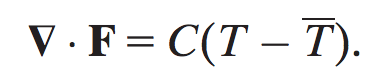 Budyko 1969:
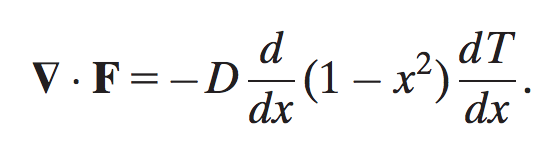 North 1975:
Following Roe & Baker 2010
(optional reading, pdf on website)
Snowball Earth catastrophe can be modeled using a 
1D (latitudinal) Energy Balance Model (EBM)
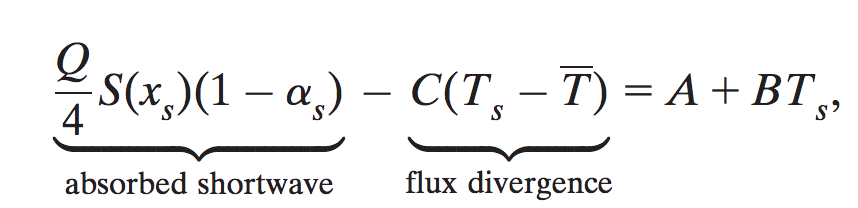 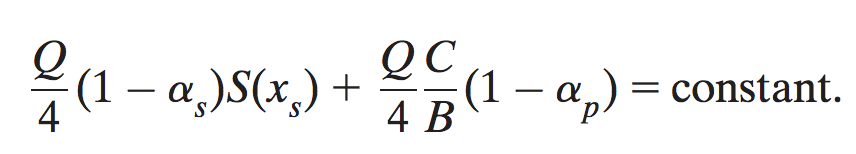 Due to spherical geometry for
a rapidly-rotating planet:
At lower latitudes,
local insolation
(negative feedback) increases 
more slowly with decreasing 
latitude
local divergence of the heat
flux (+ve feedback) leads to
more cooling
with decreasing latitude
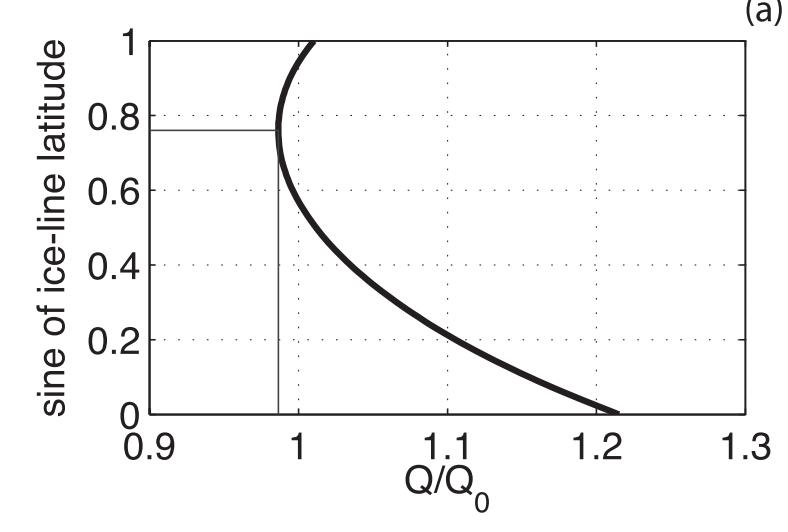 low-latitude ice-line location
unstable to becoming
global glaciation
Following Roe & Baker 2010
(optional reading, pdf on website)
but see Abbot et al. 2011 for a proposed low-latitude stable-ice-line glacial state
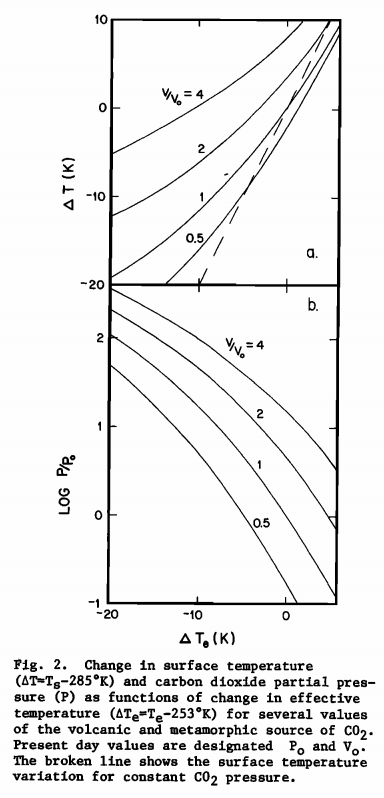 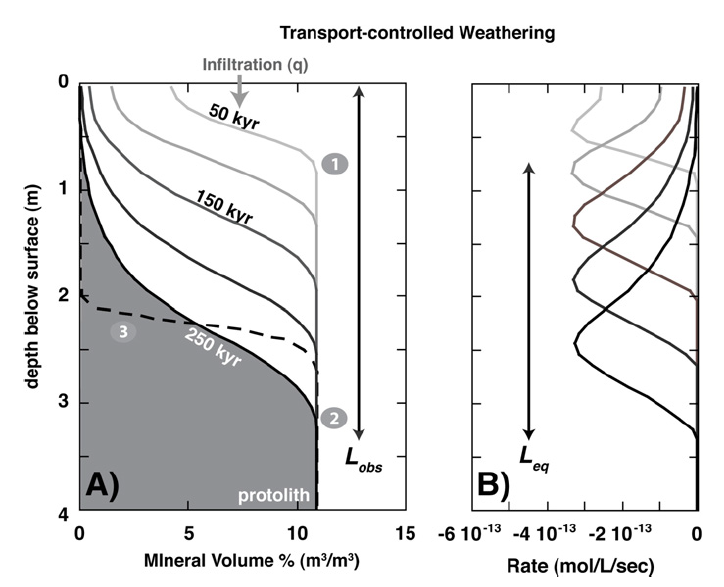 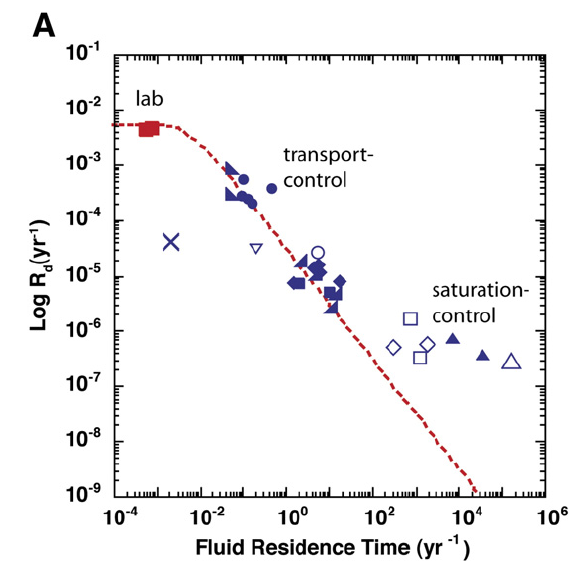 CO2 versus time for the last 0.5 Gyr
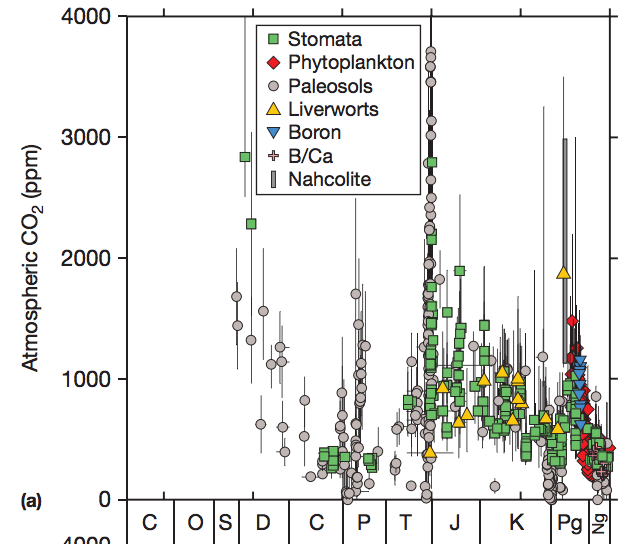 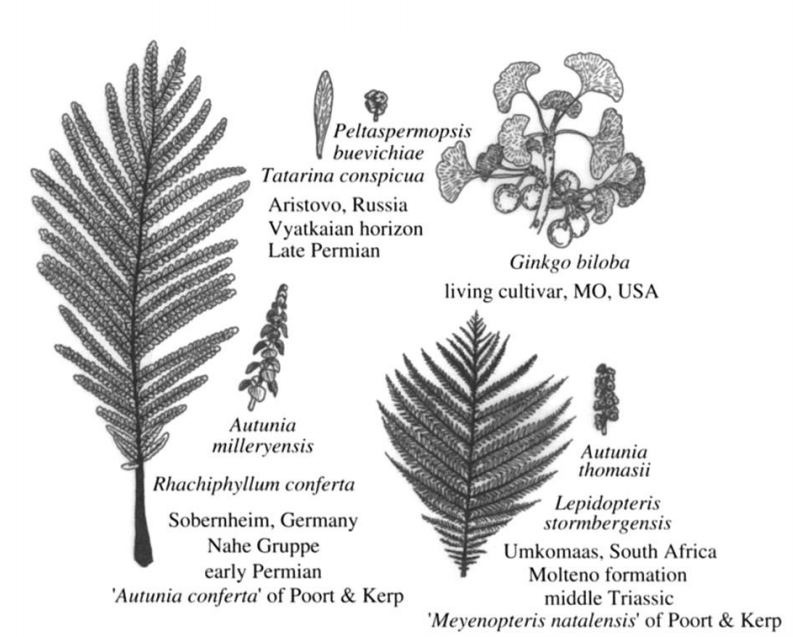 Stomatal indices
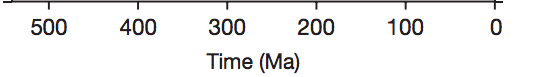 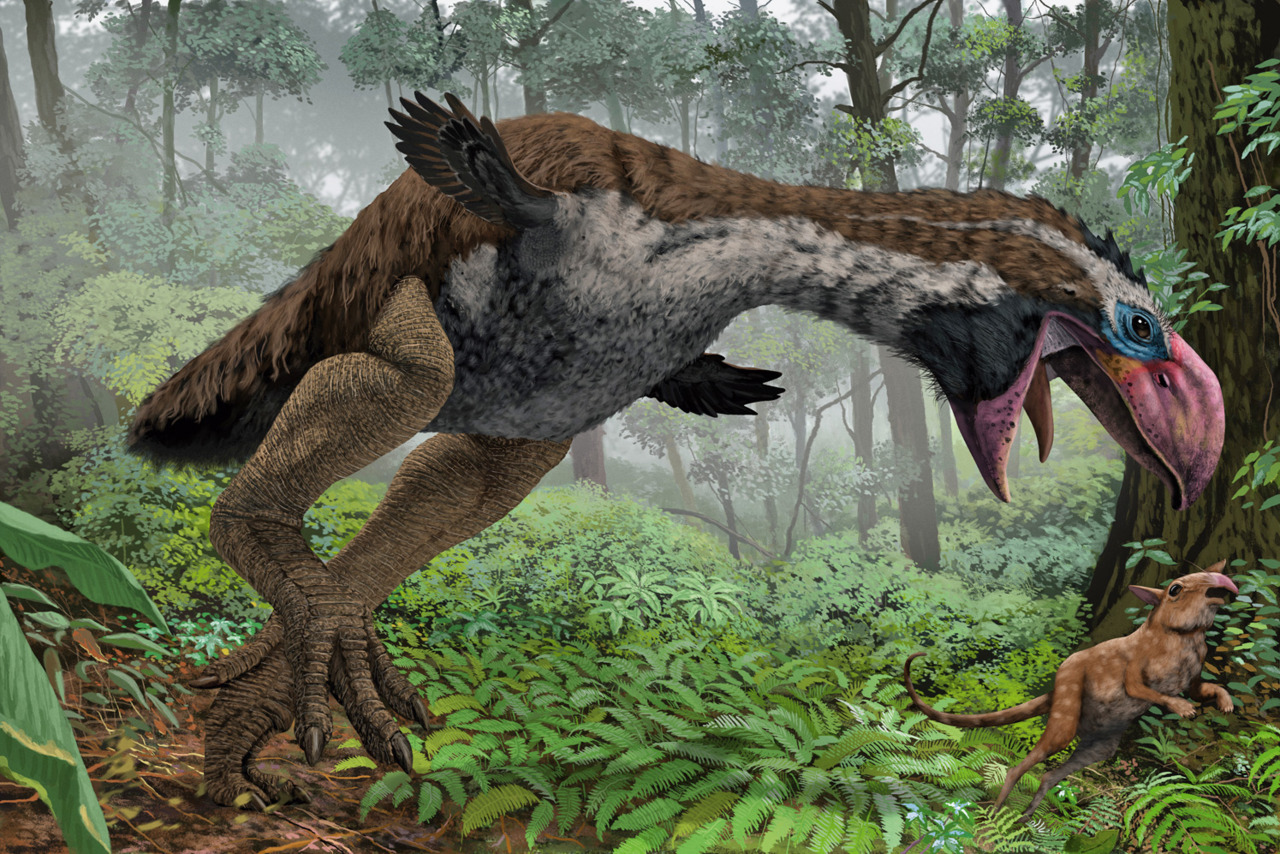 Gastornis in earliest Eocene forest
Major radiation of mammals at the PETM
(e.g., horses double in size)
Testing the silicate-weathering feedback hypothesis with hyperthermals
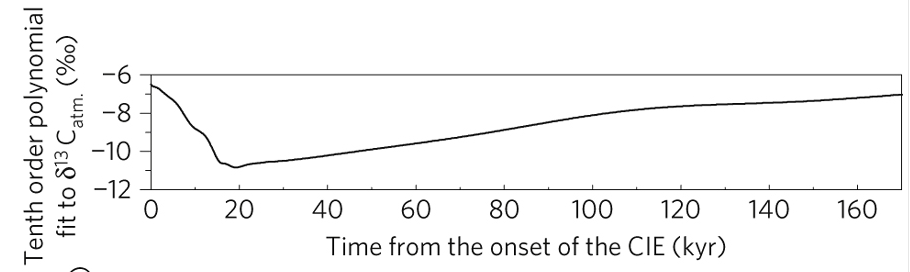 Cui et al. Nature Geoscience 2011
No evidence for T or runoff control onphysical erosion from 10Be data
10Be: spallation product of 16O, 1 Myr half-life, formed by neutron bombardment <~1 m from Earth surface
(Neutrons are cosmic-ray secondaries)
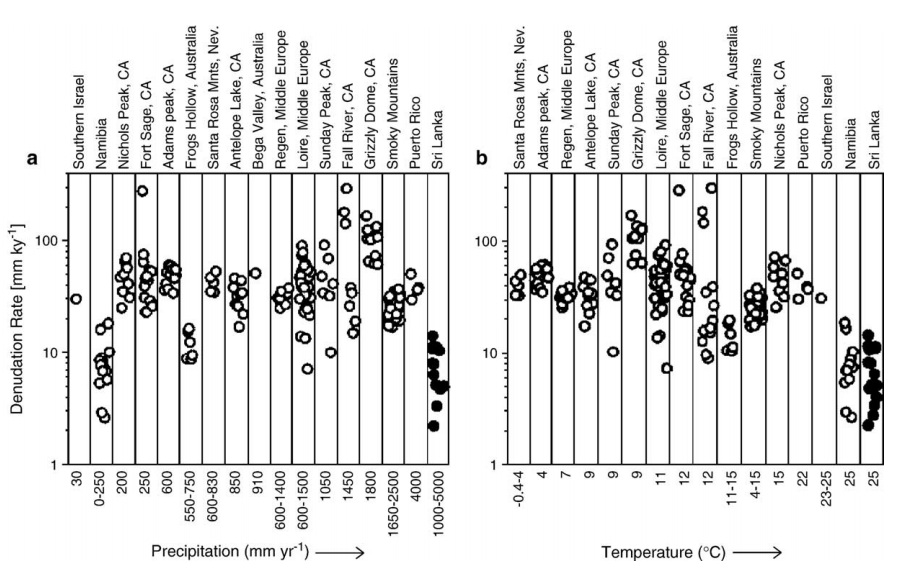 von Blanckenburg EPSL 2006